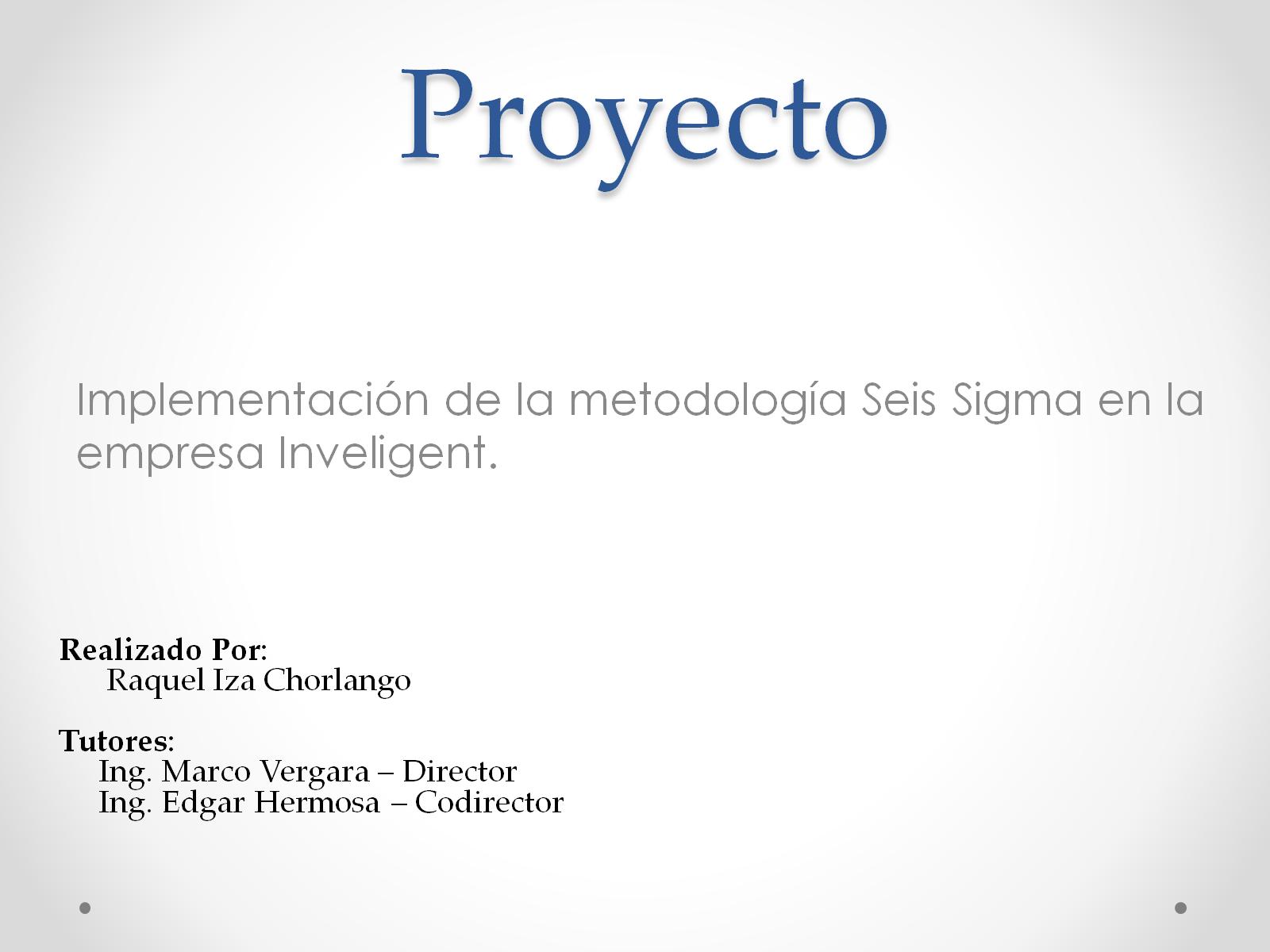 Proyecto
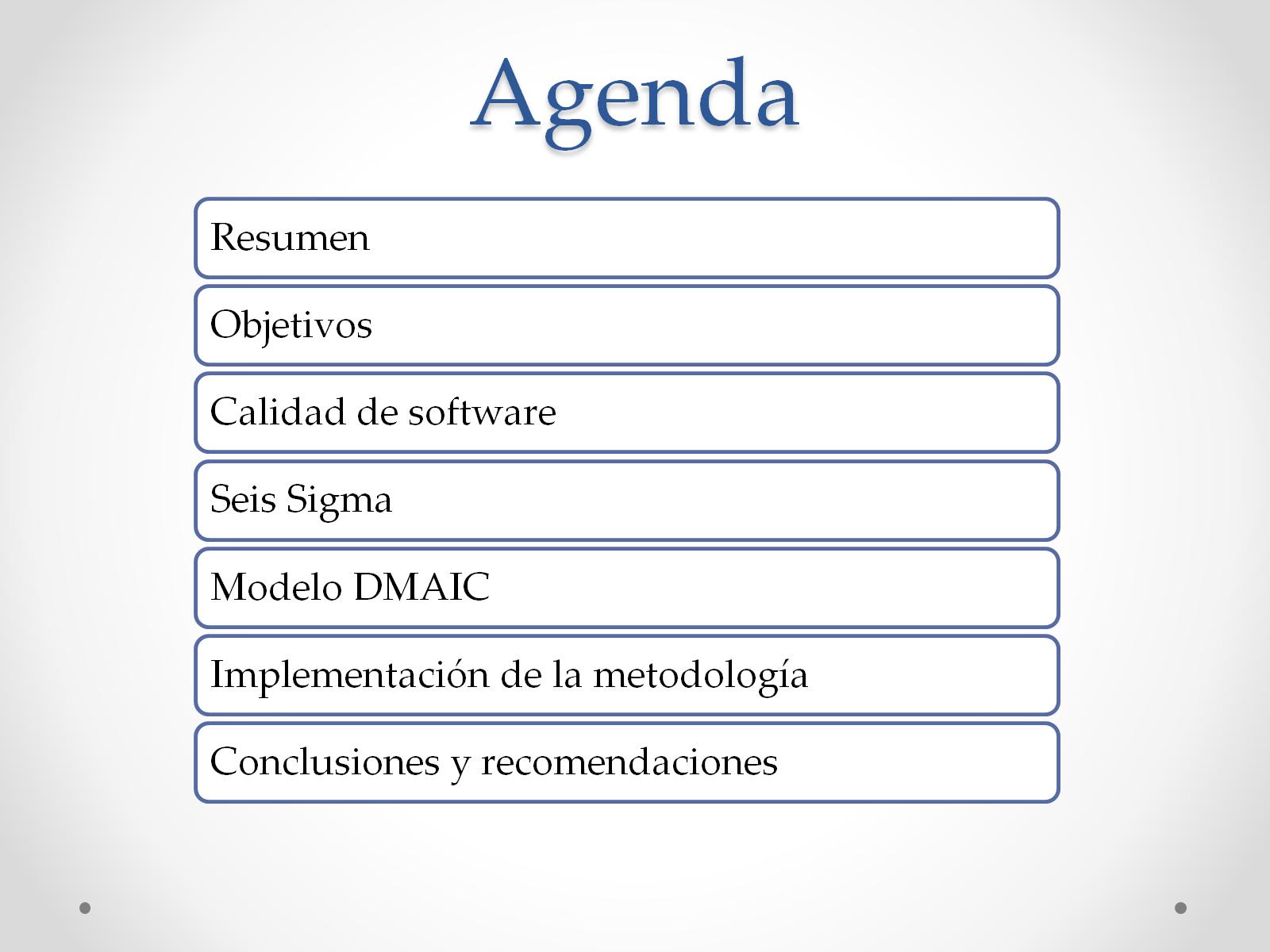 Agenda
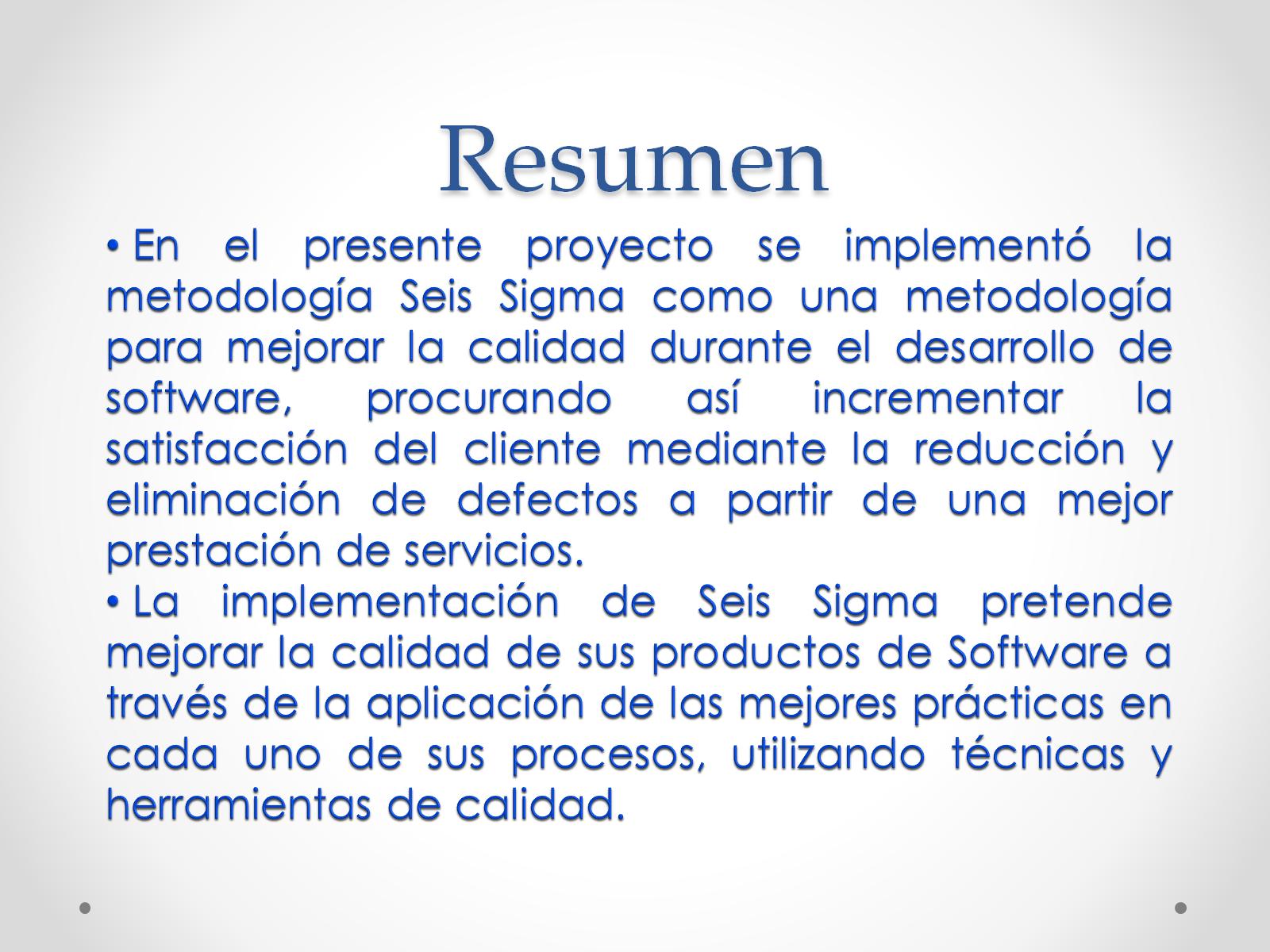 Resumen
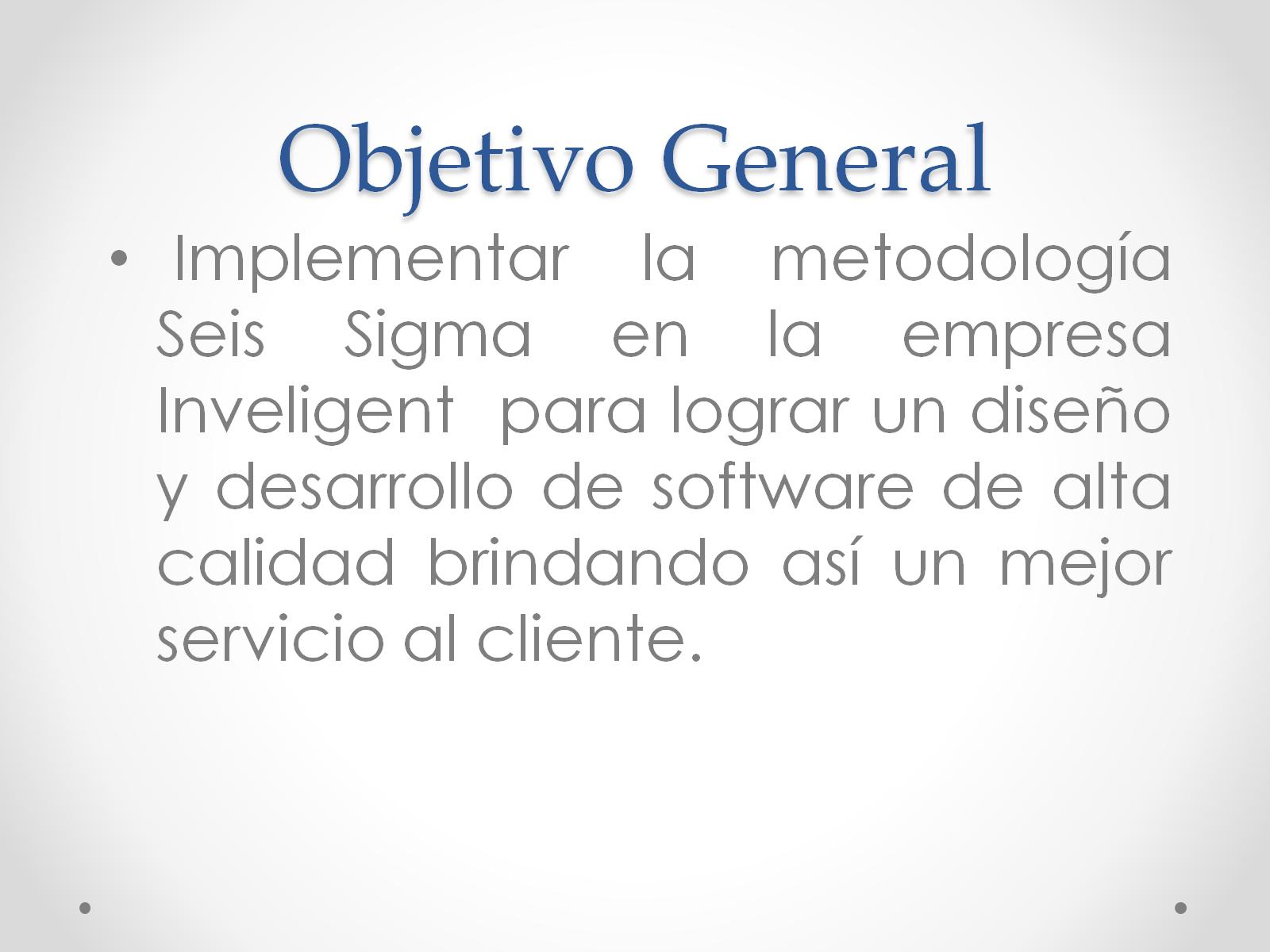 Objetivo General
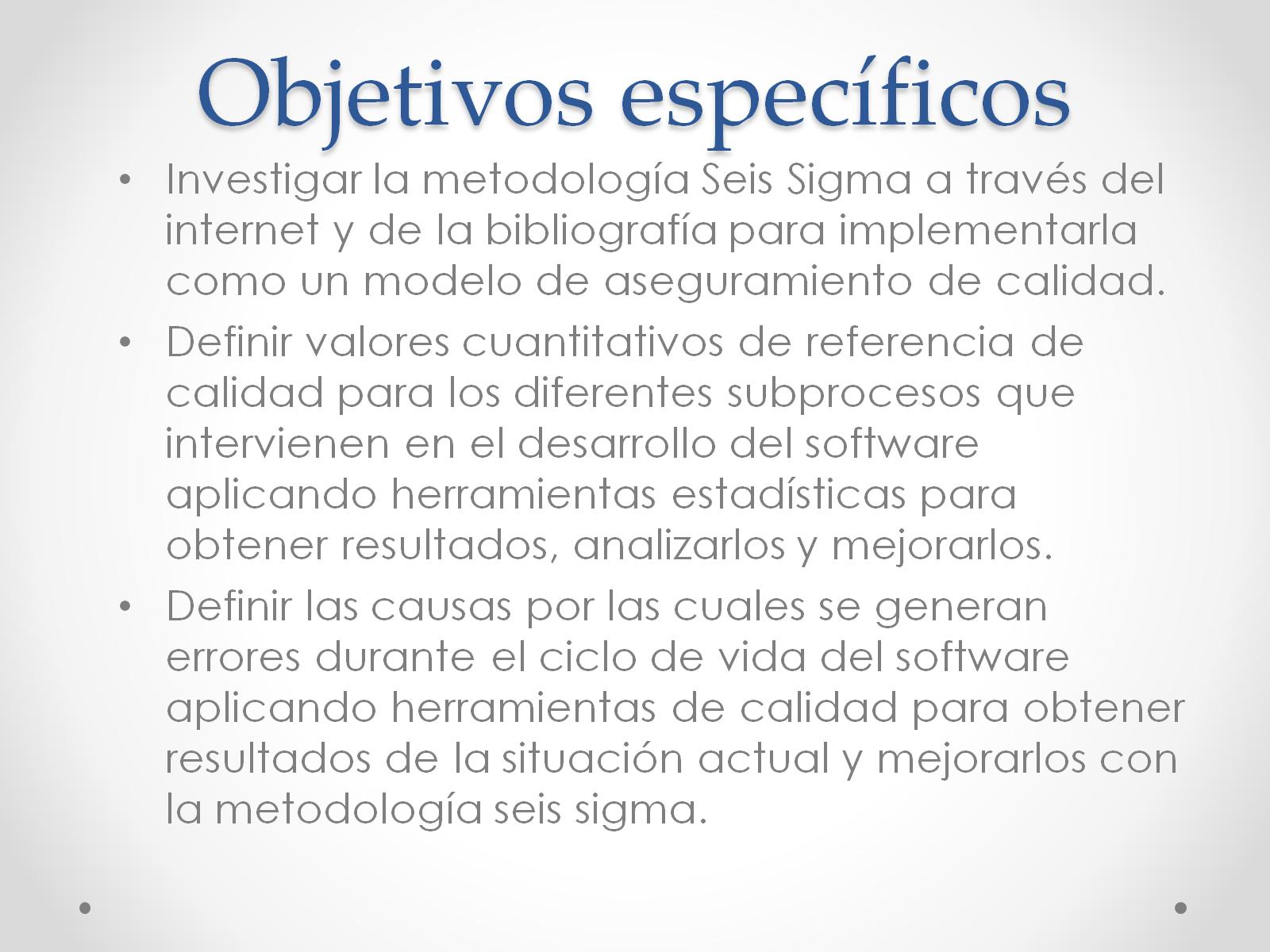 Objetivos específicos
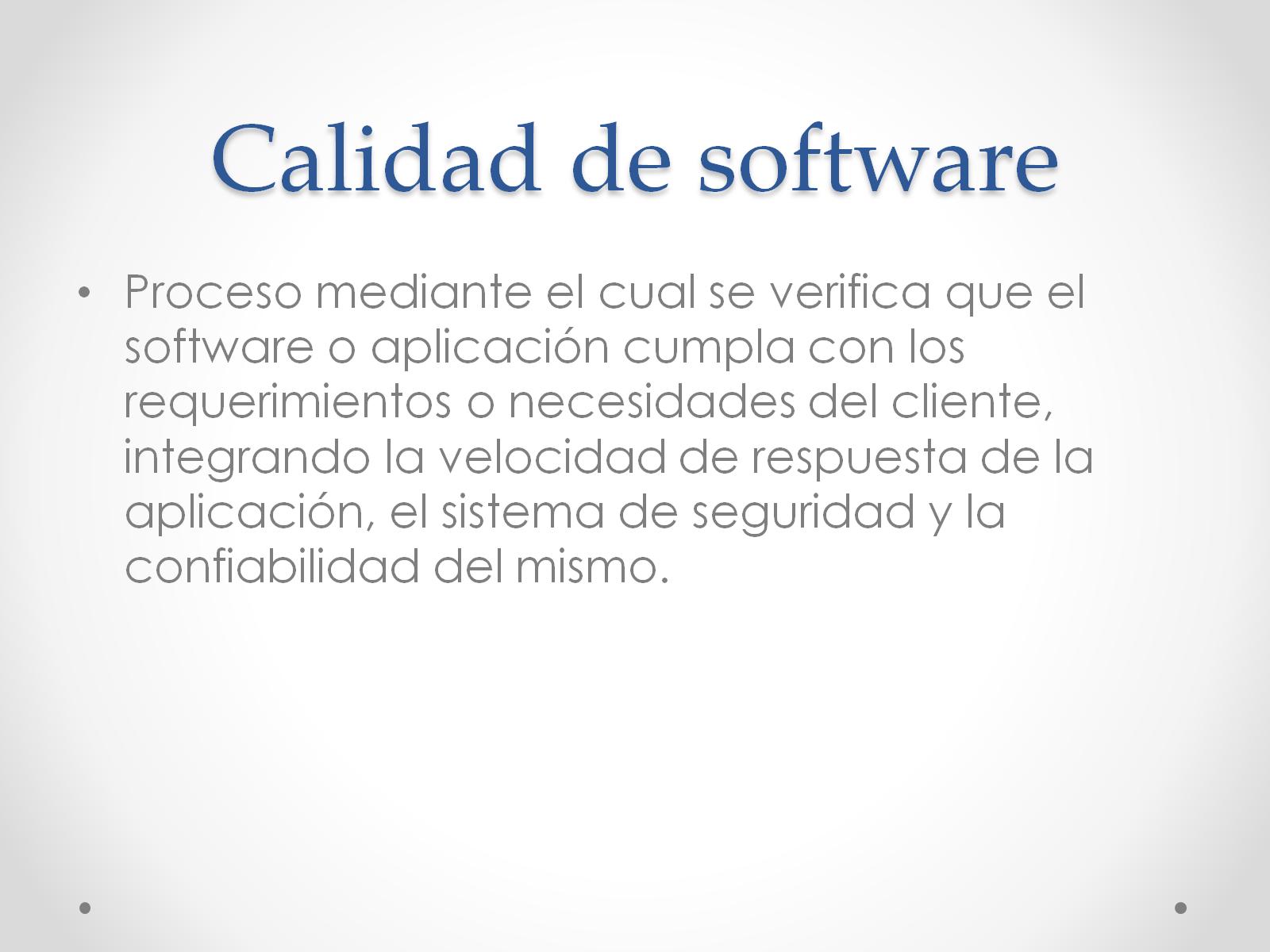 Calidad de software
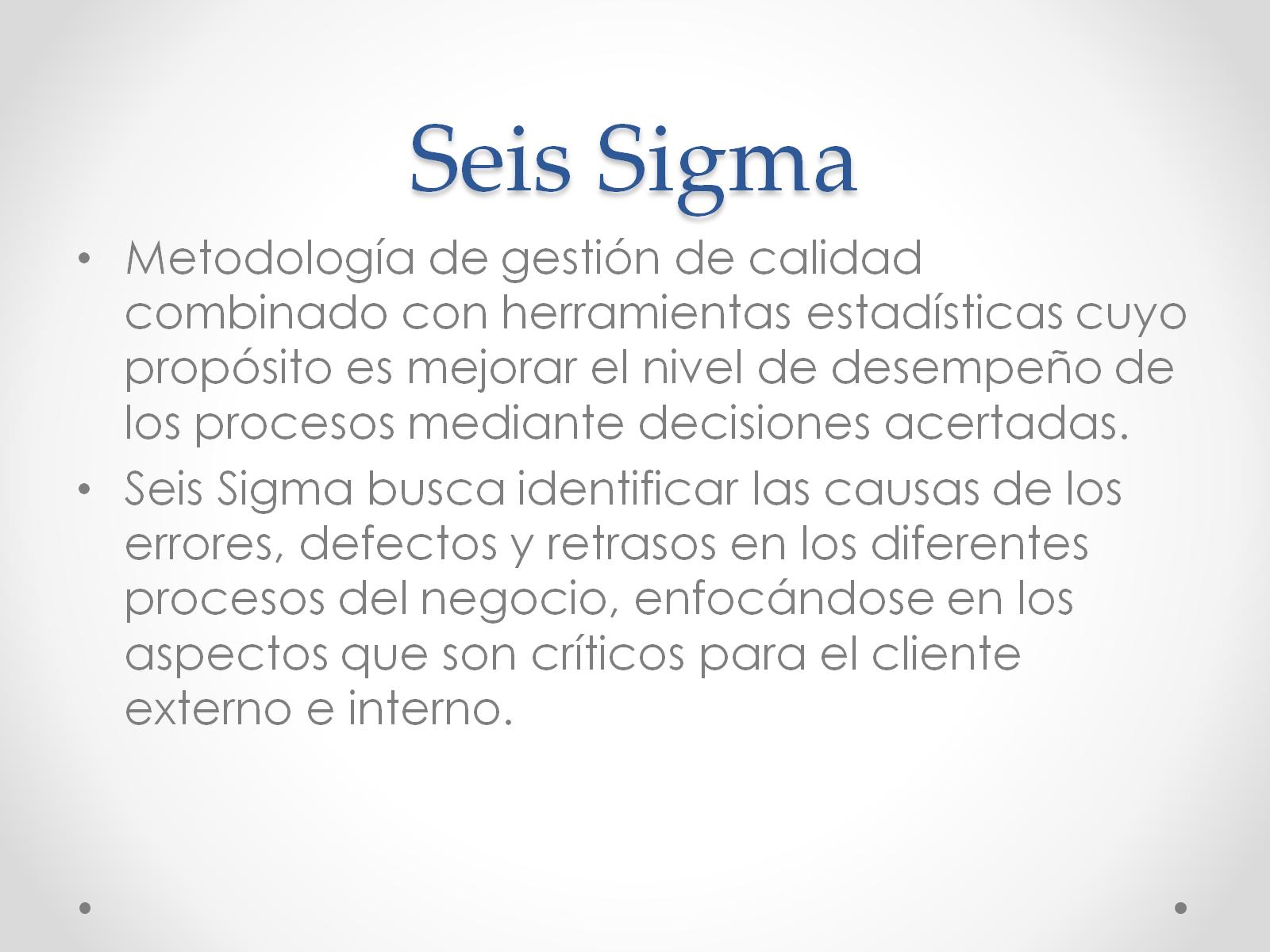 Seis Sigma
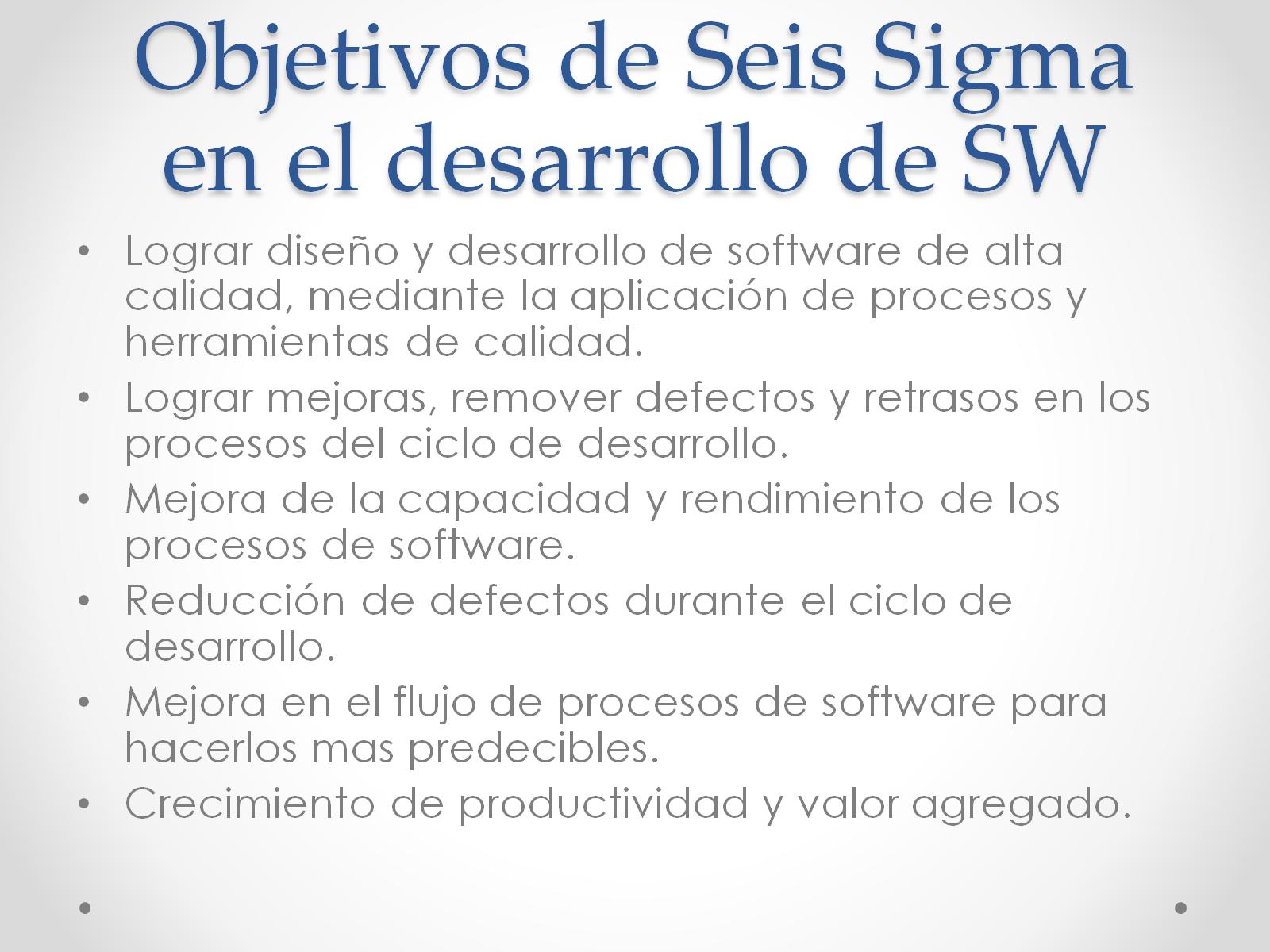 Objetivos de Seis Sigma en el desarrollo de SW
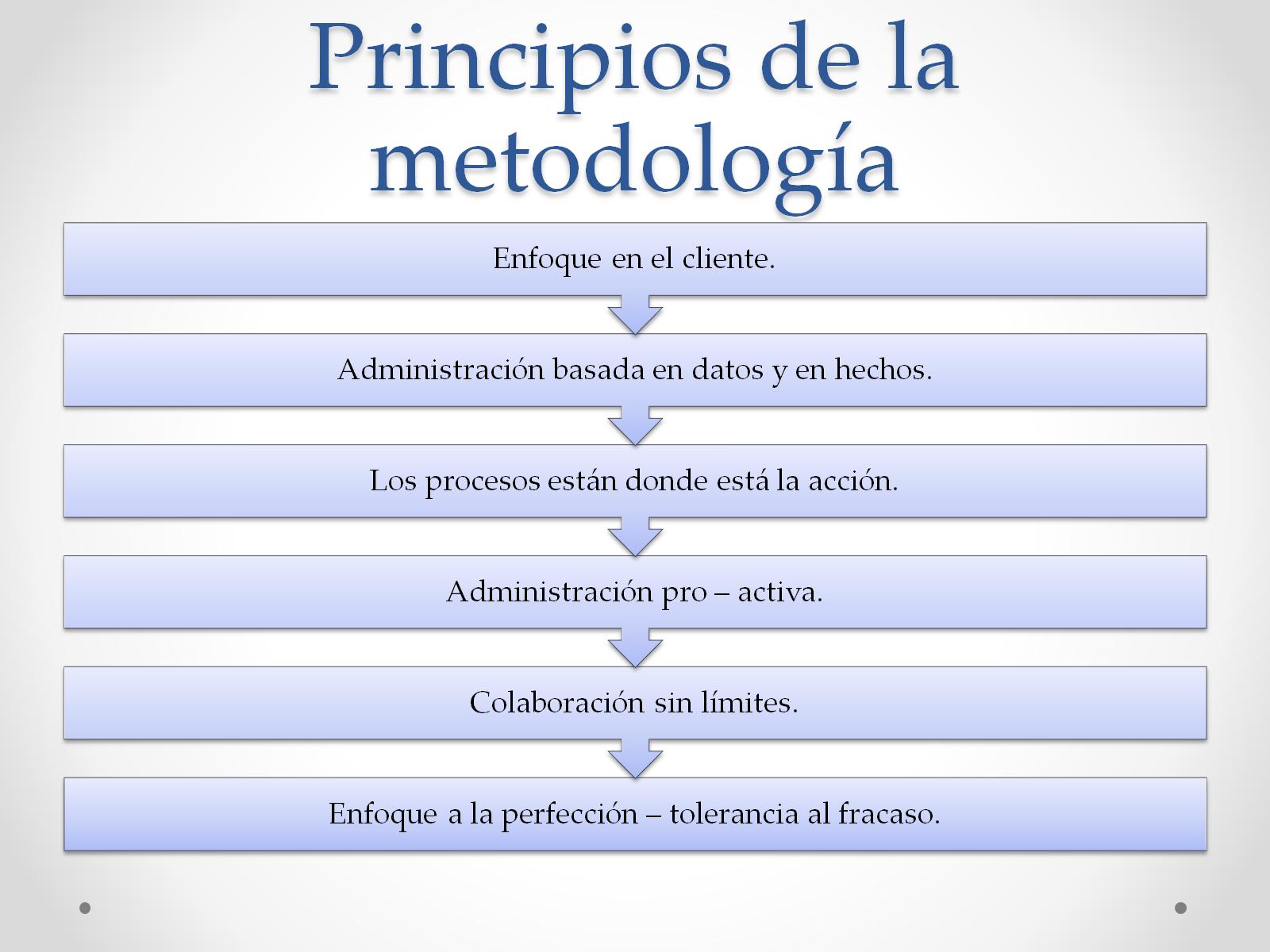 Principios de la metodología
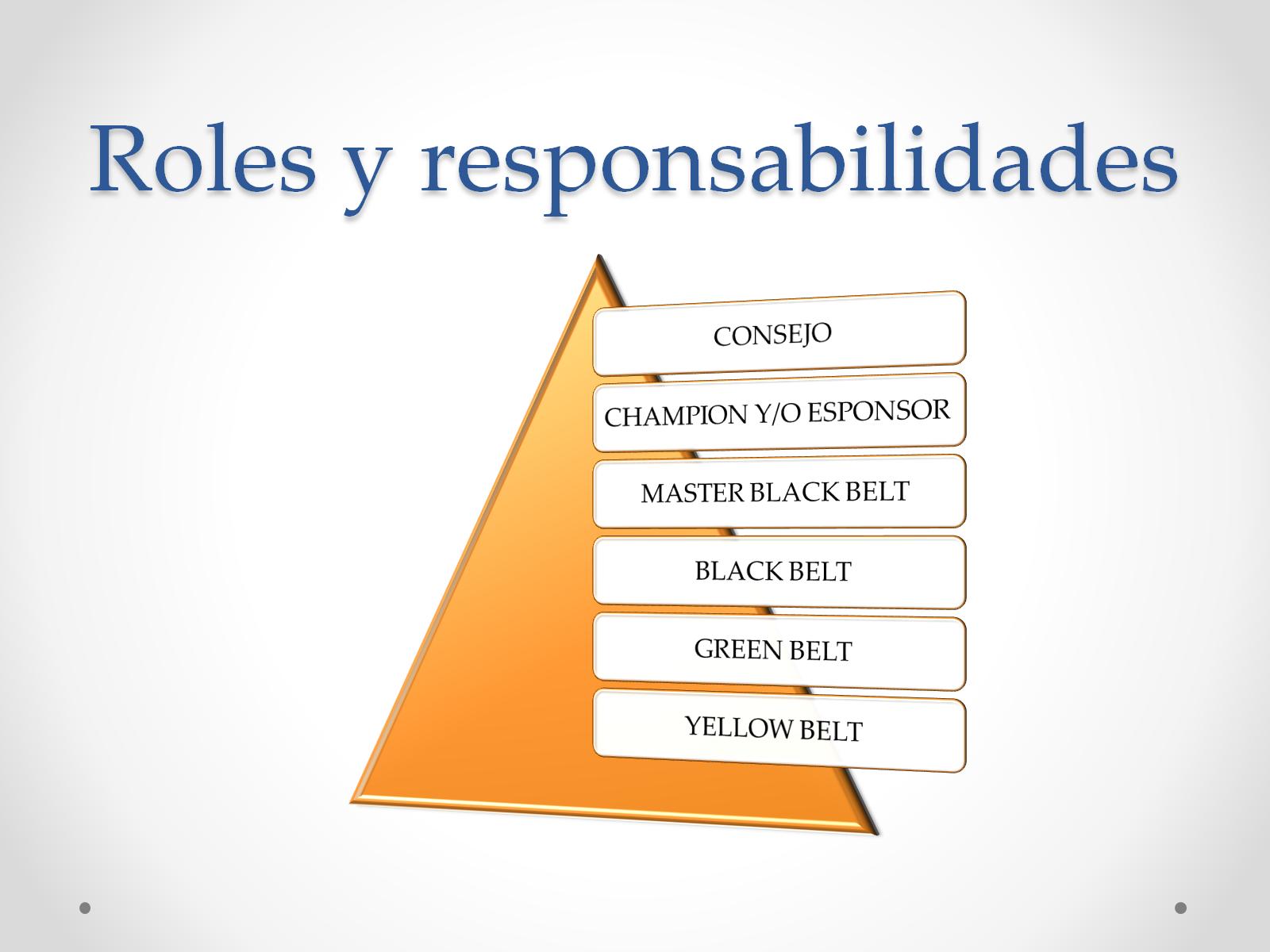 Roles y responsabilidades
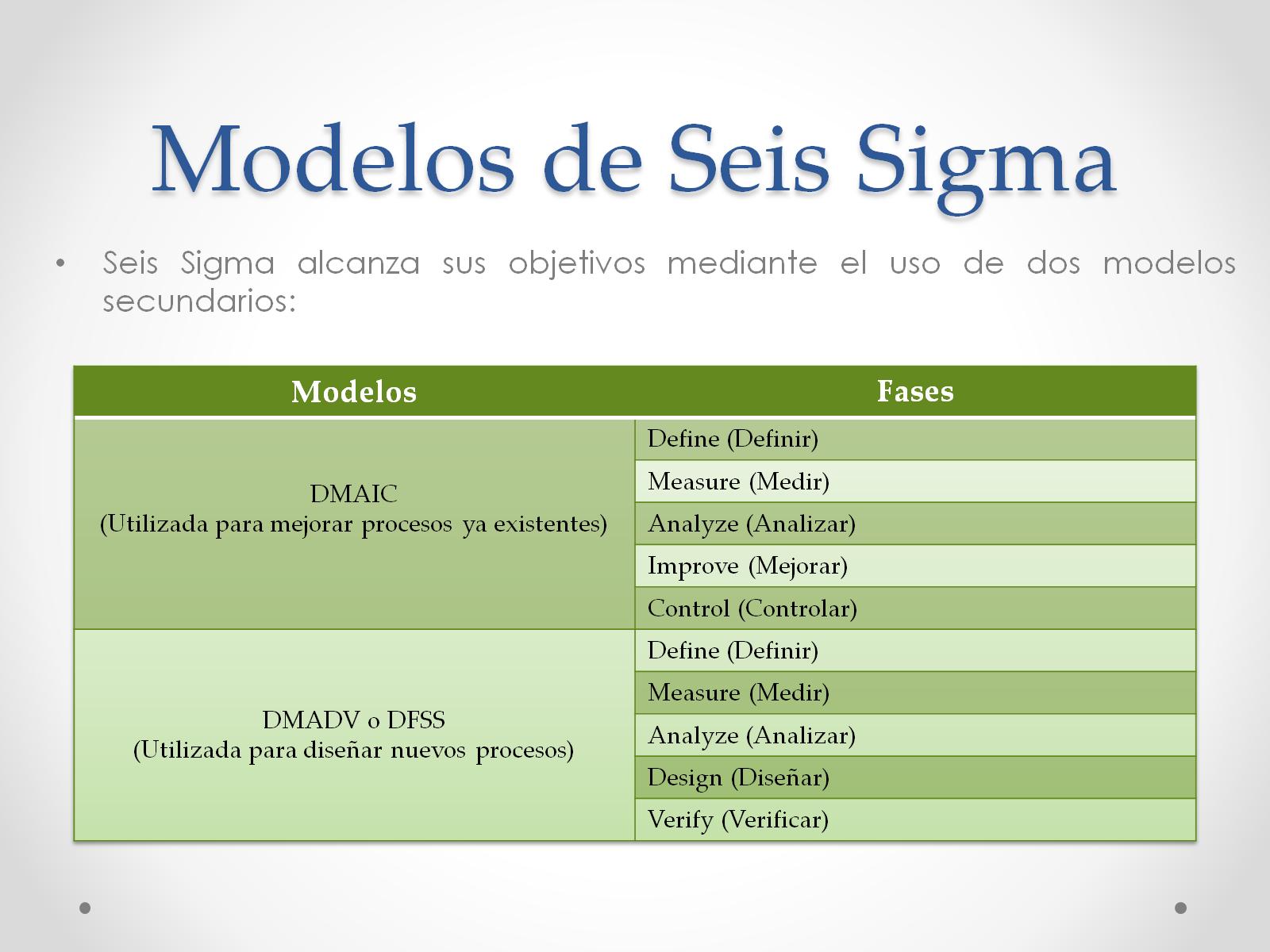 Modelos de Seis Sigma
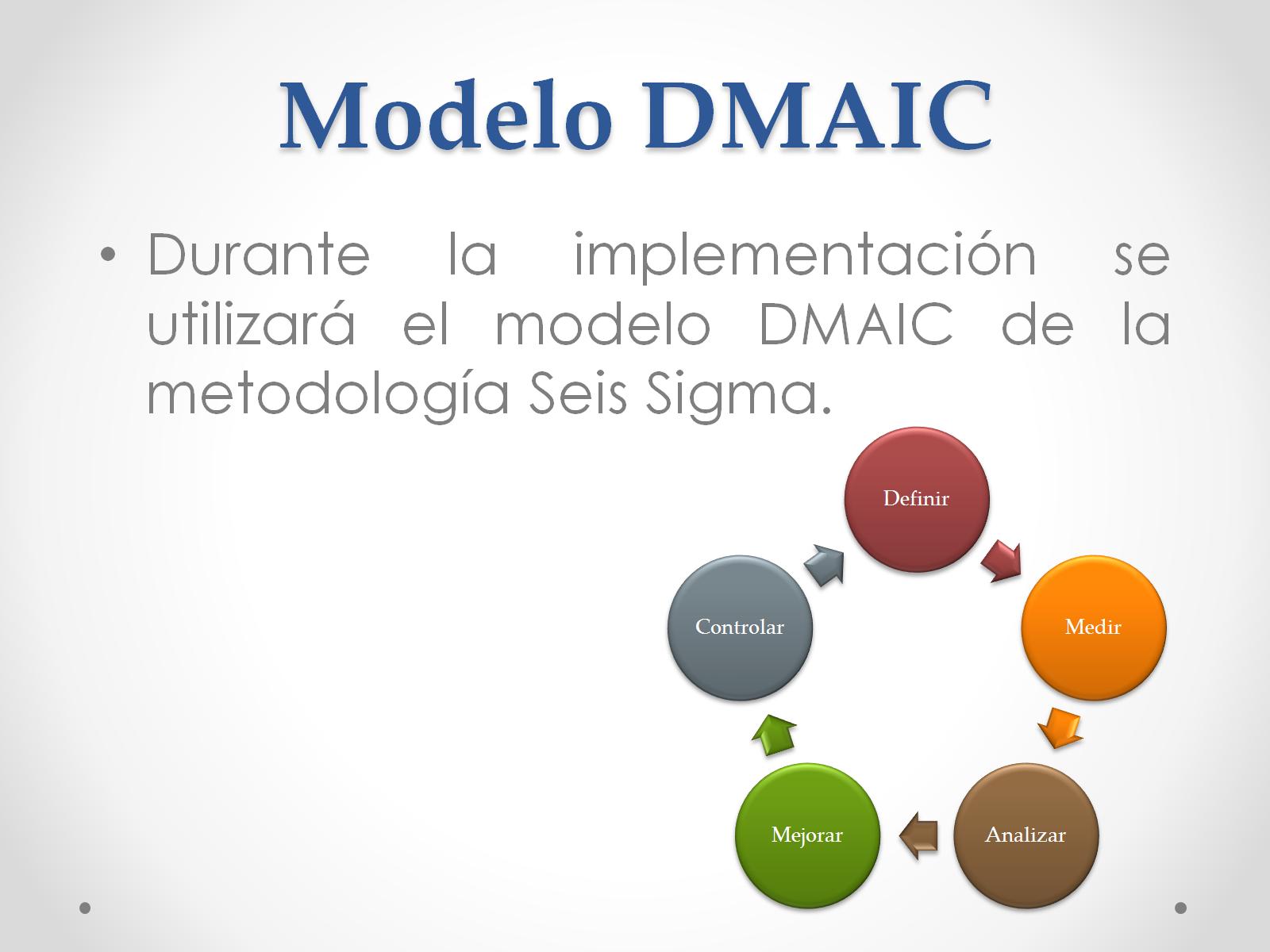 Modelo DMAIC
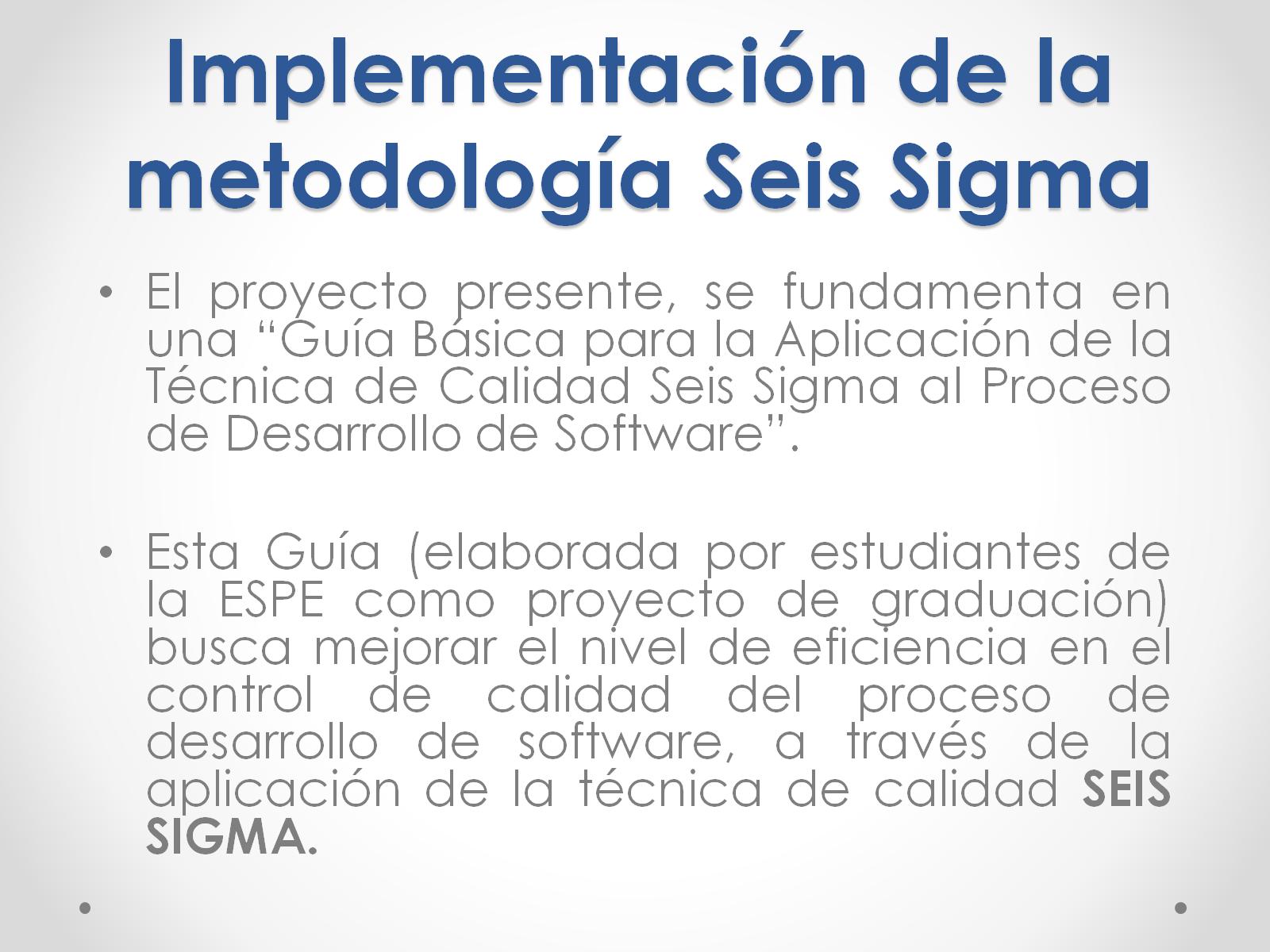 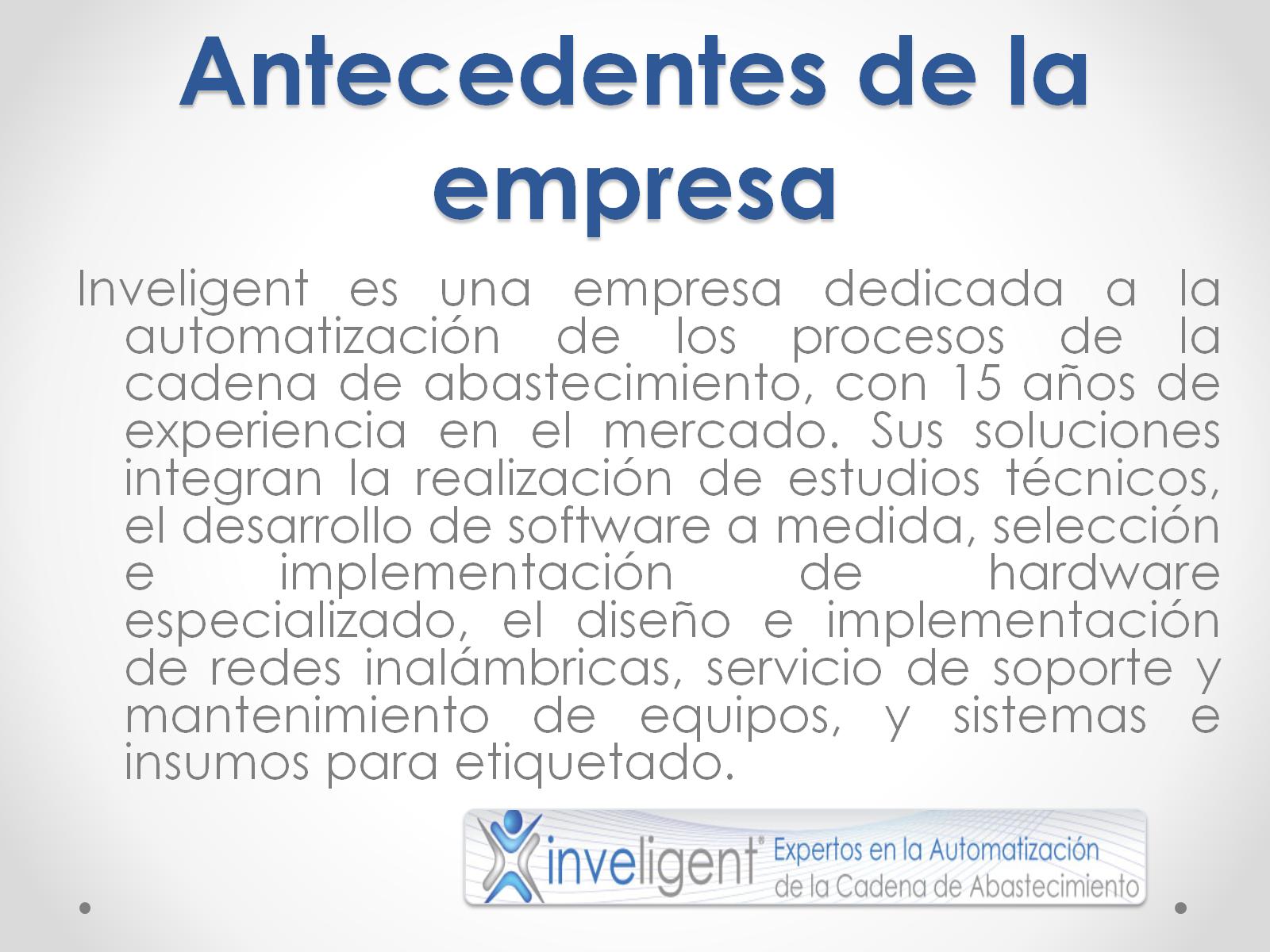 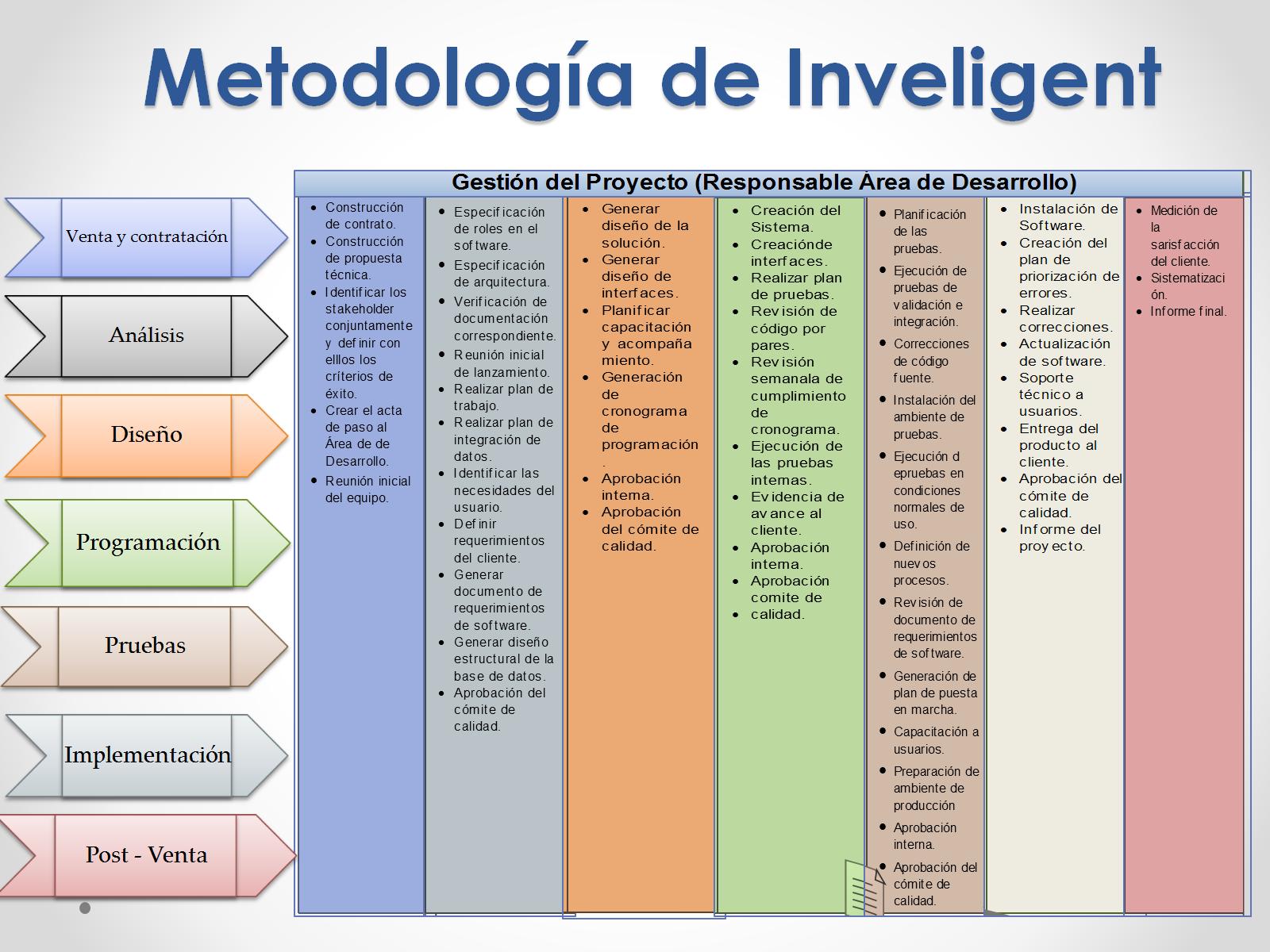 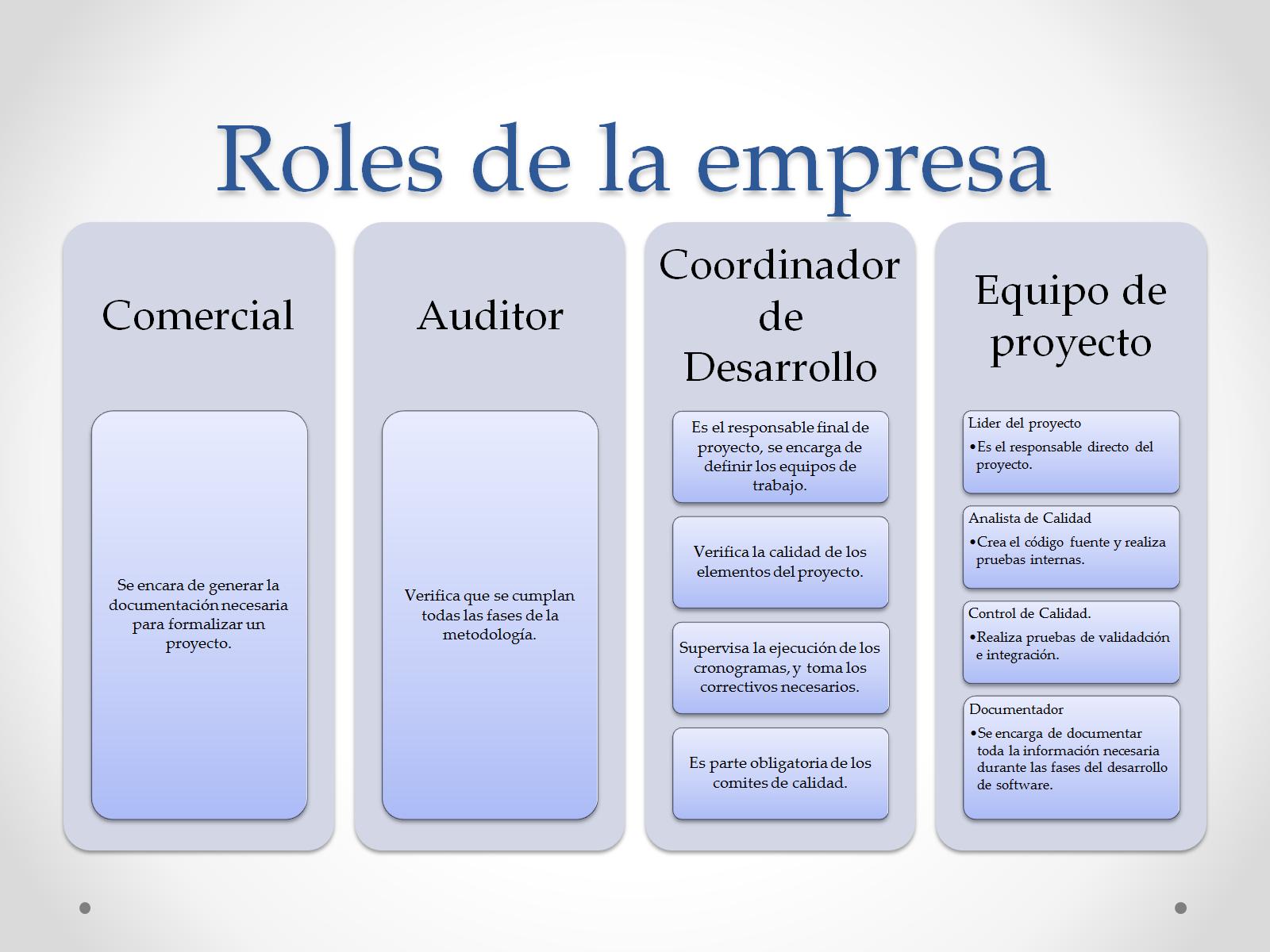 Roles de la empresa
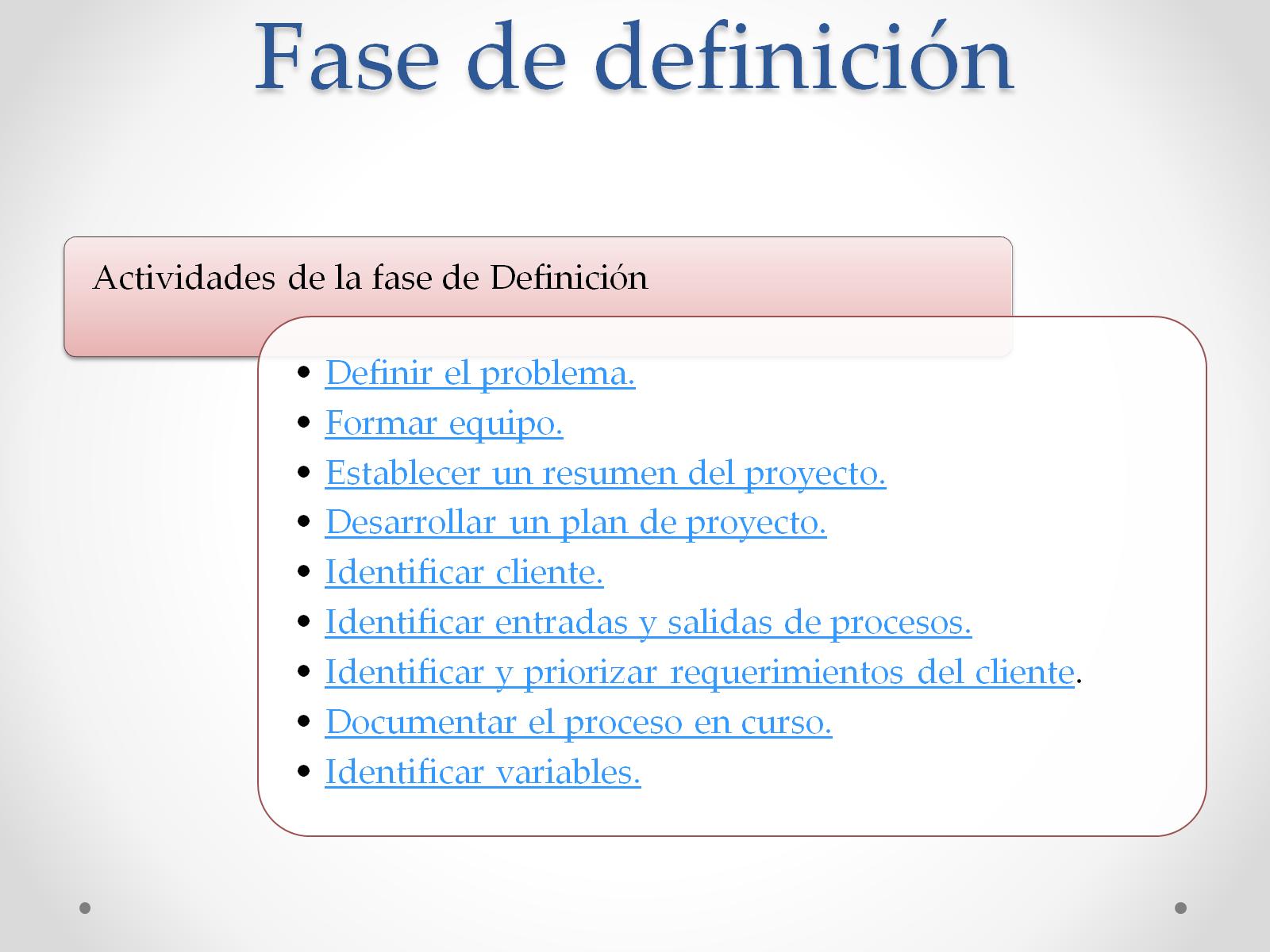 Fase de definición
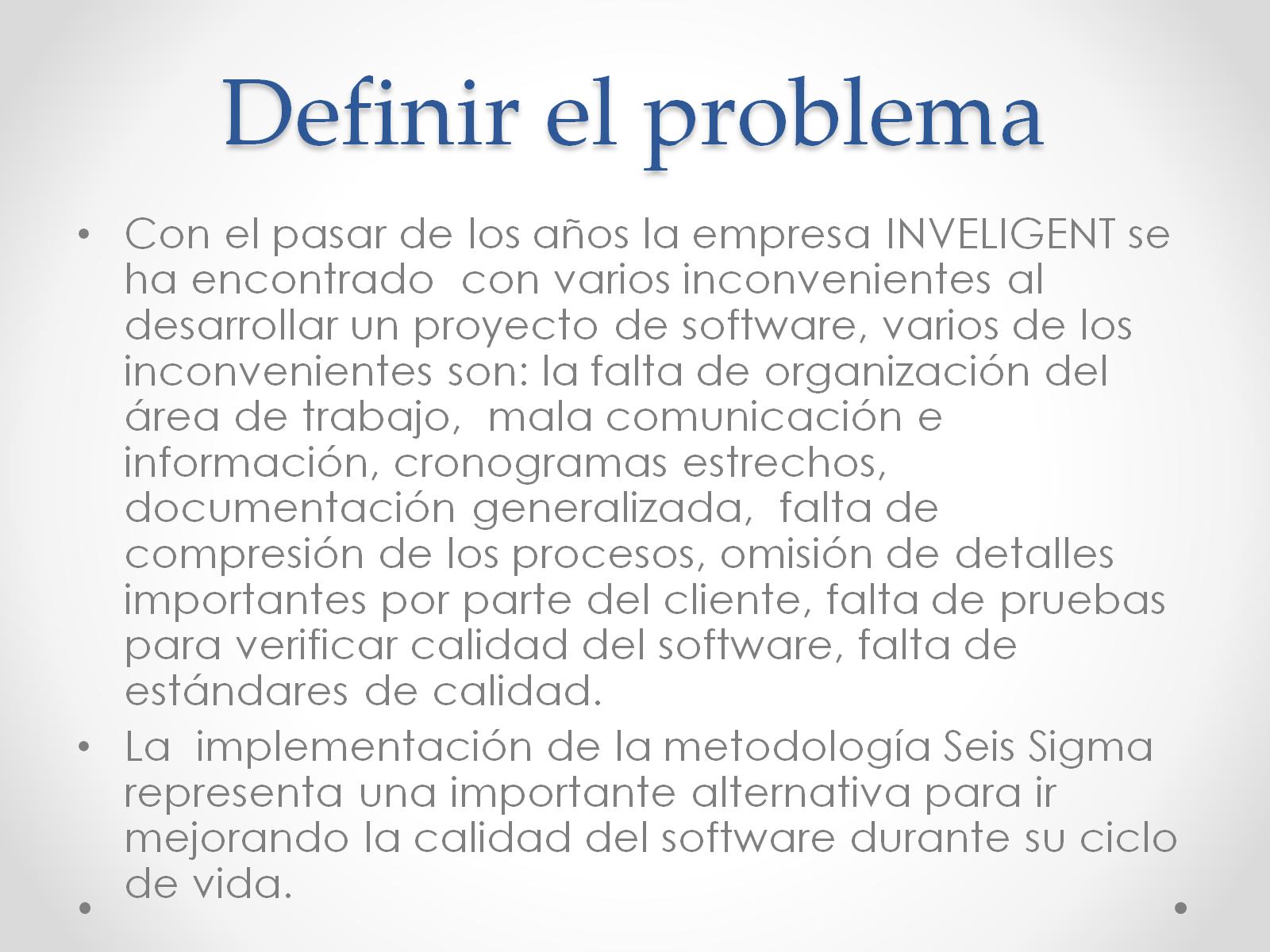 Definir el problema
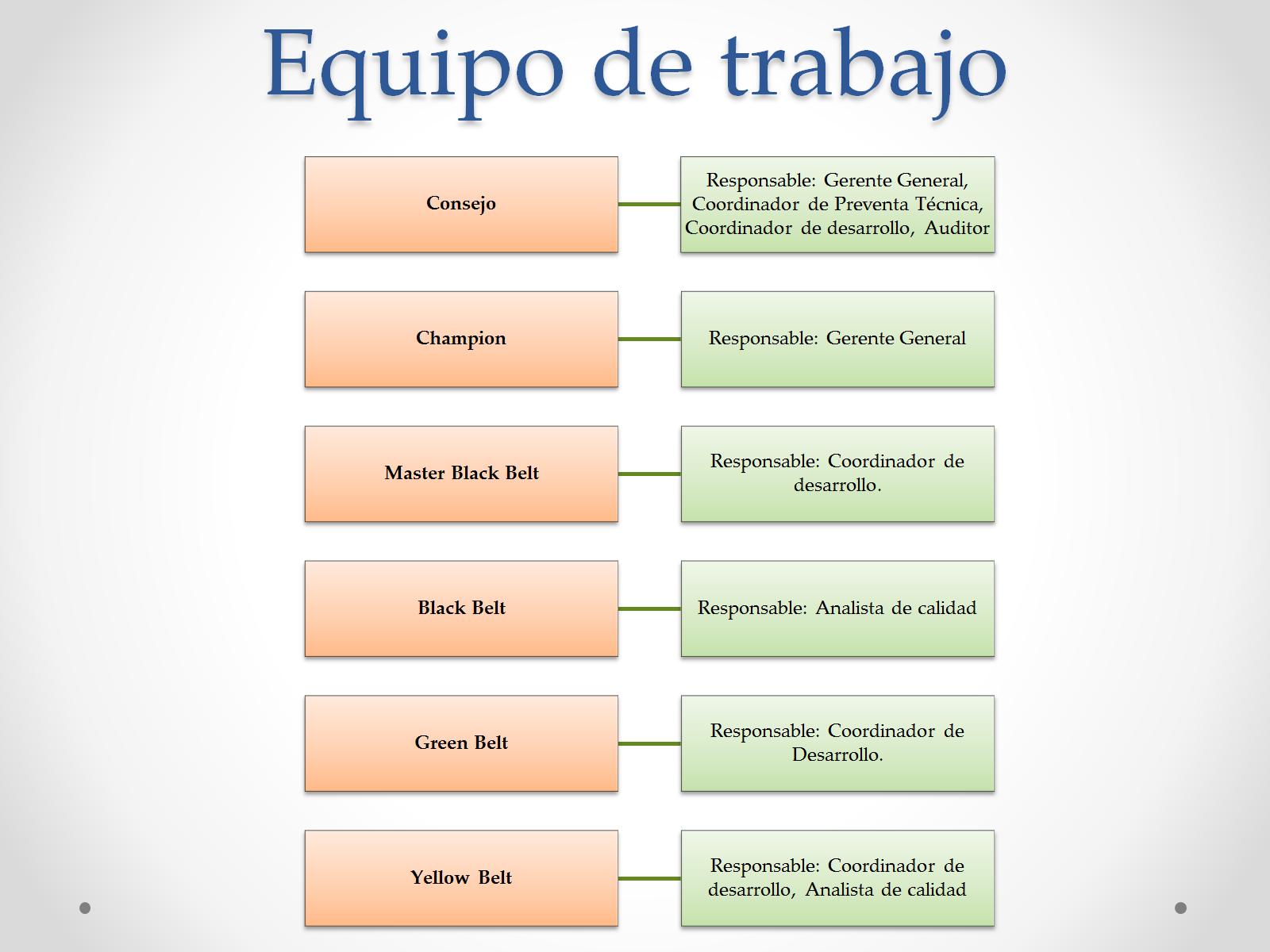 Equipo de trabajo
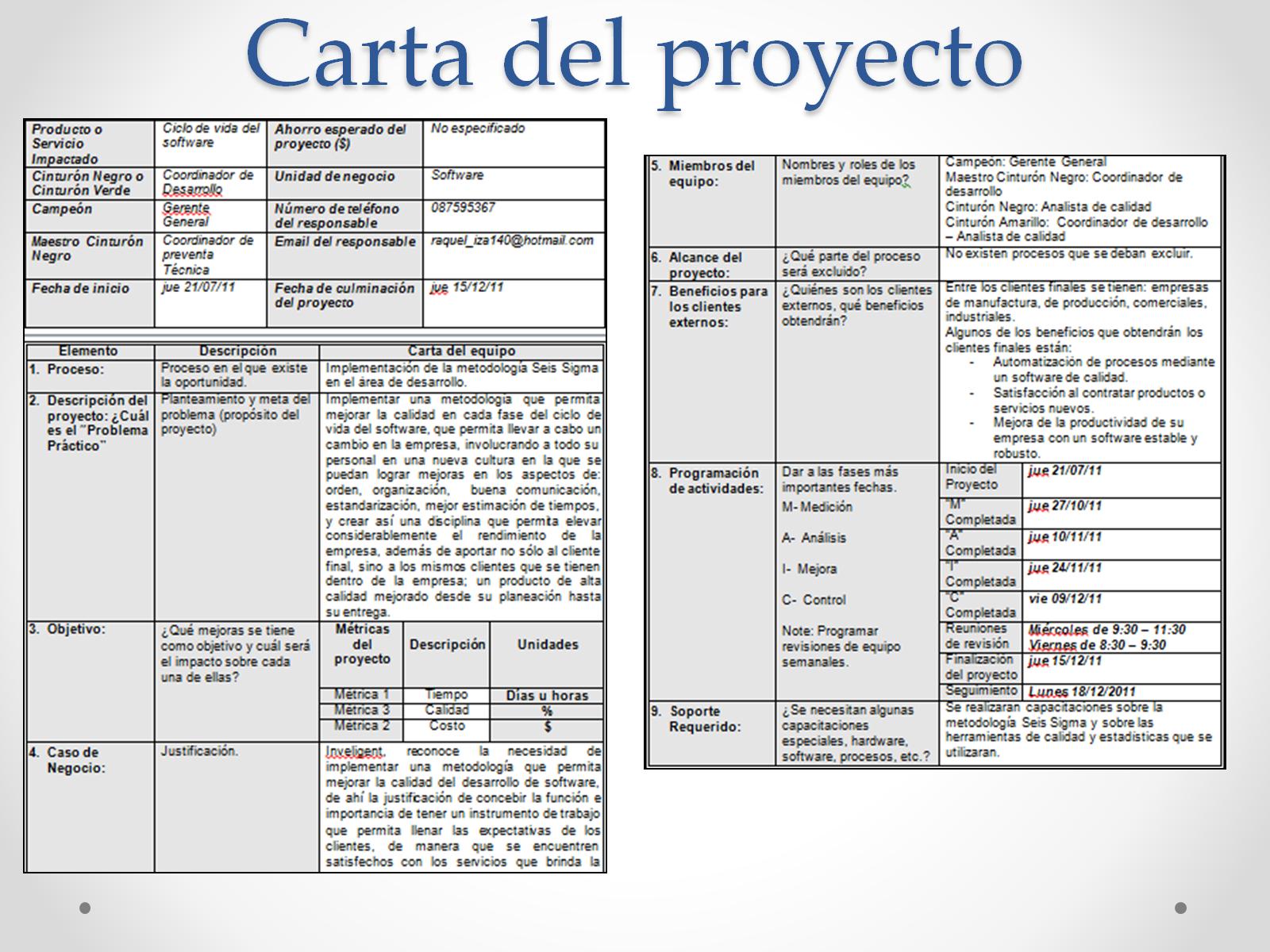 Carta del proyecto
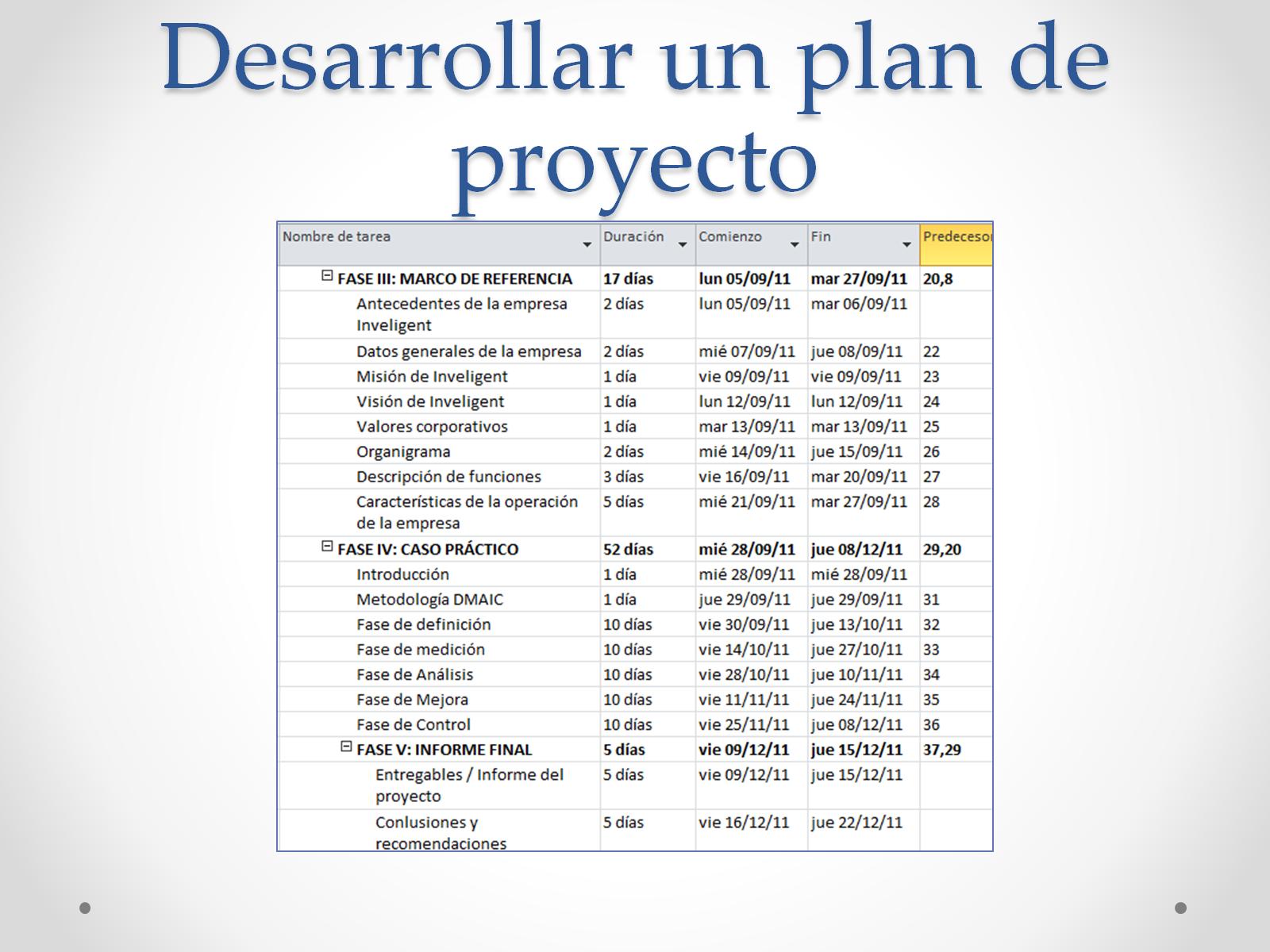 Desarrollar un plan de proyecto
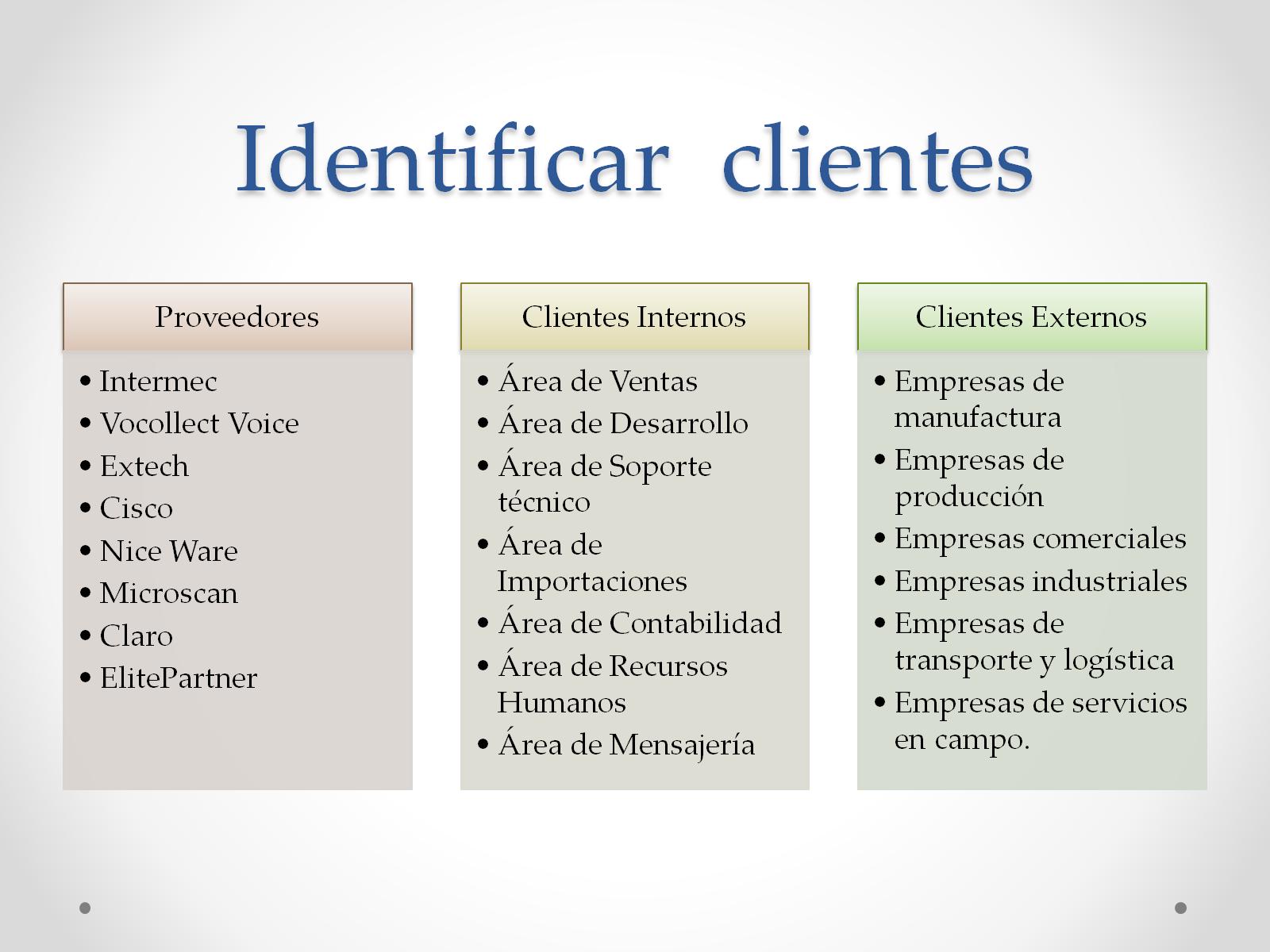 Identificar  clientes
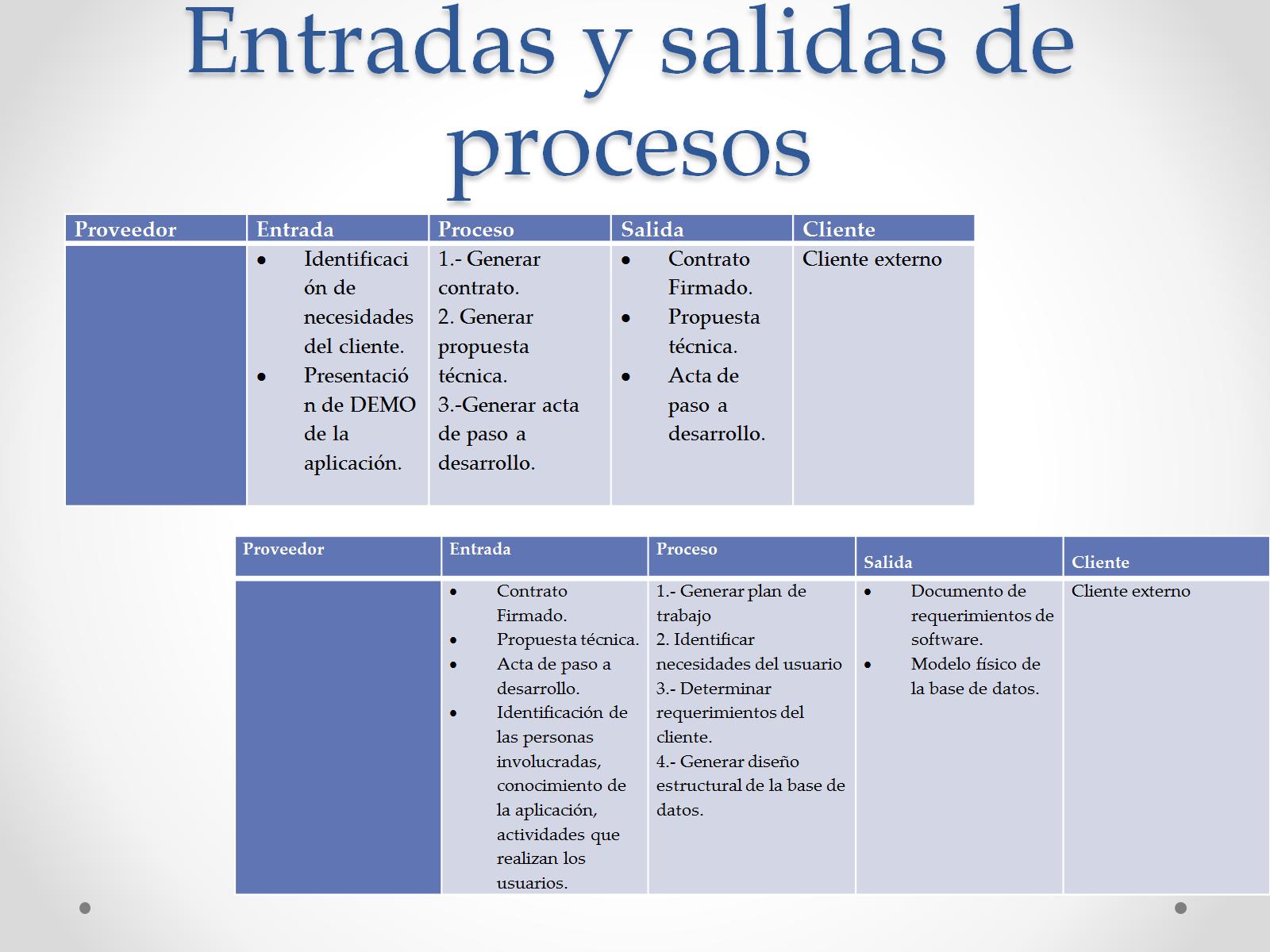 Entradas y salidas de procesos
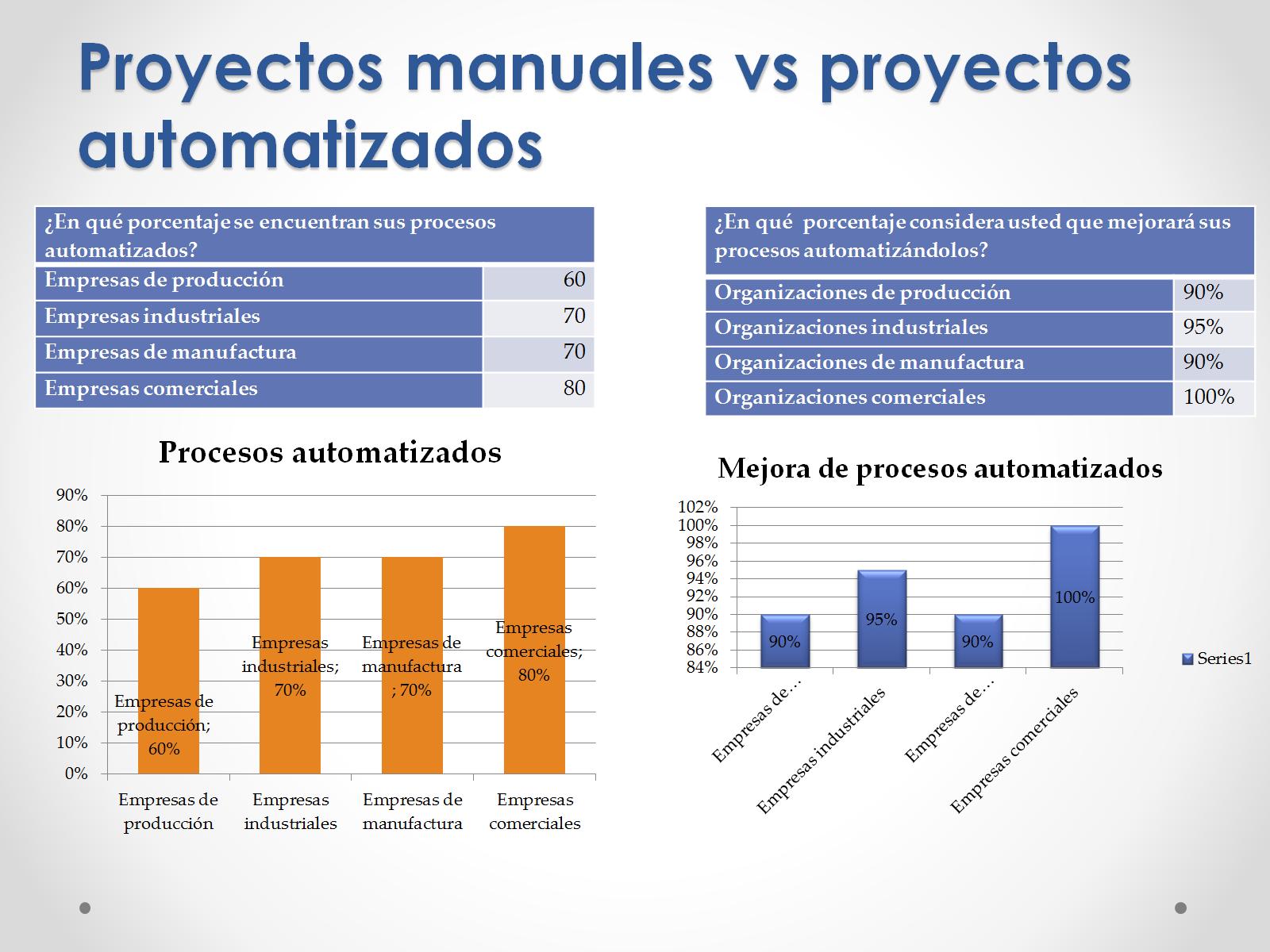 Proyectos manuales vs proyectos automatizados
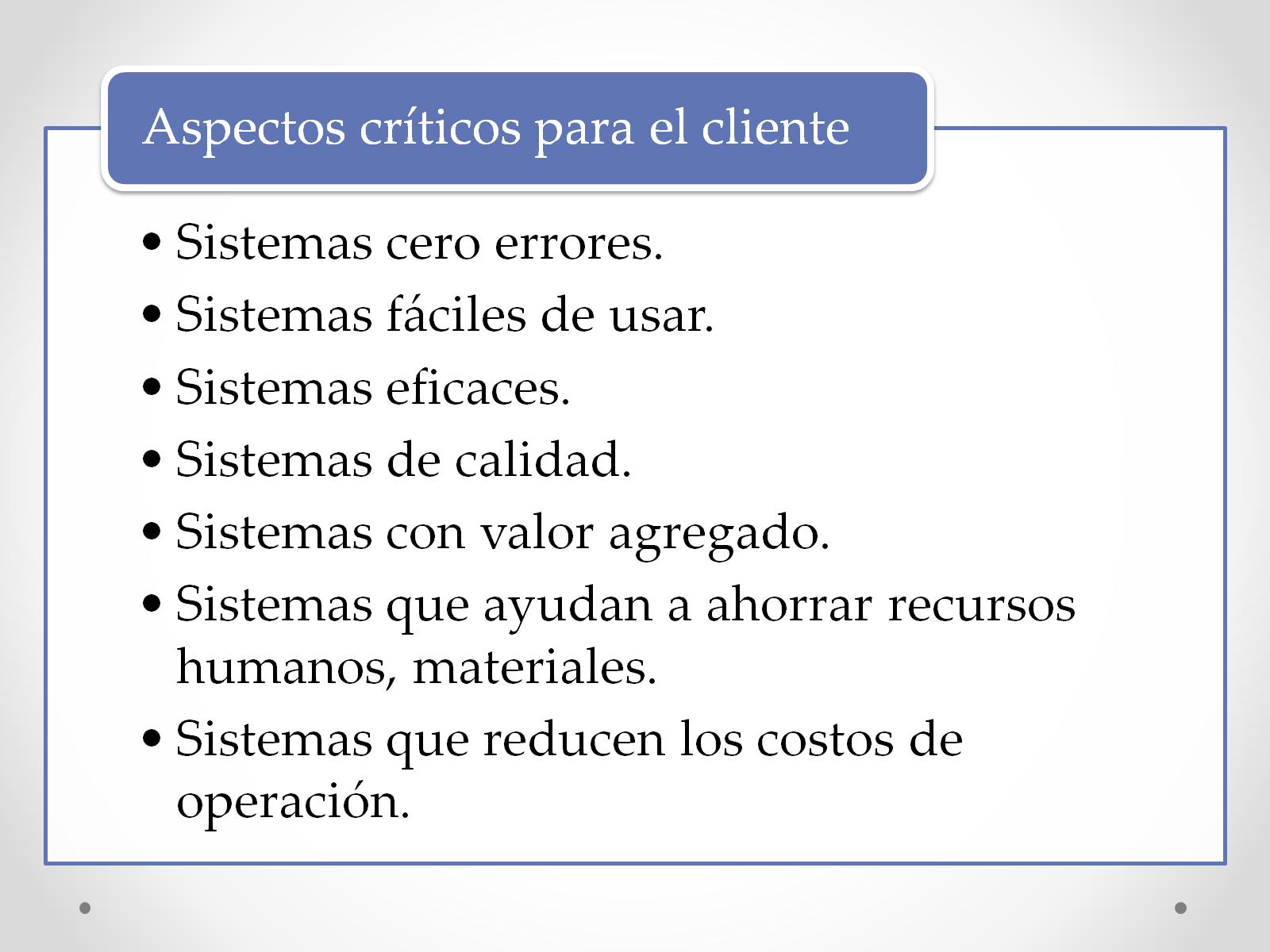 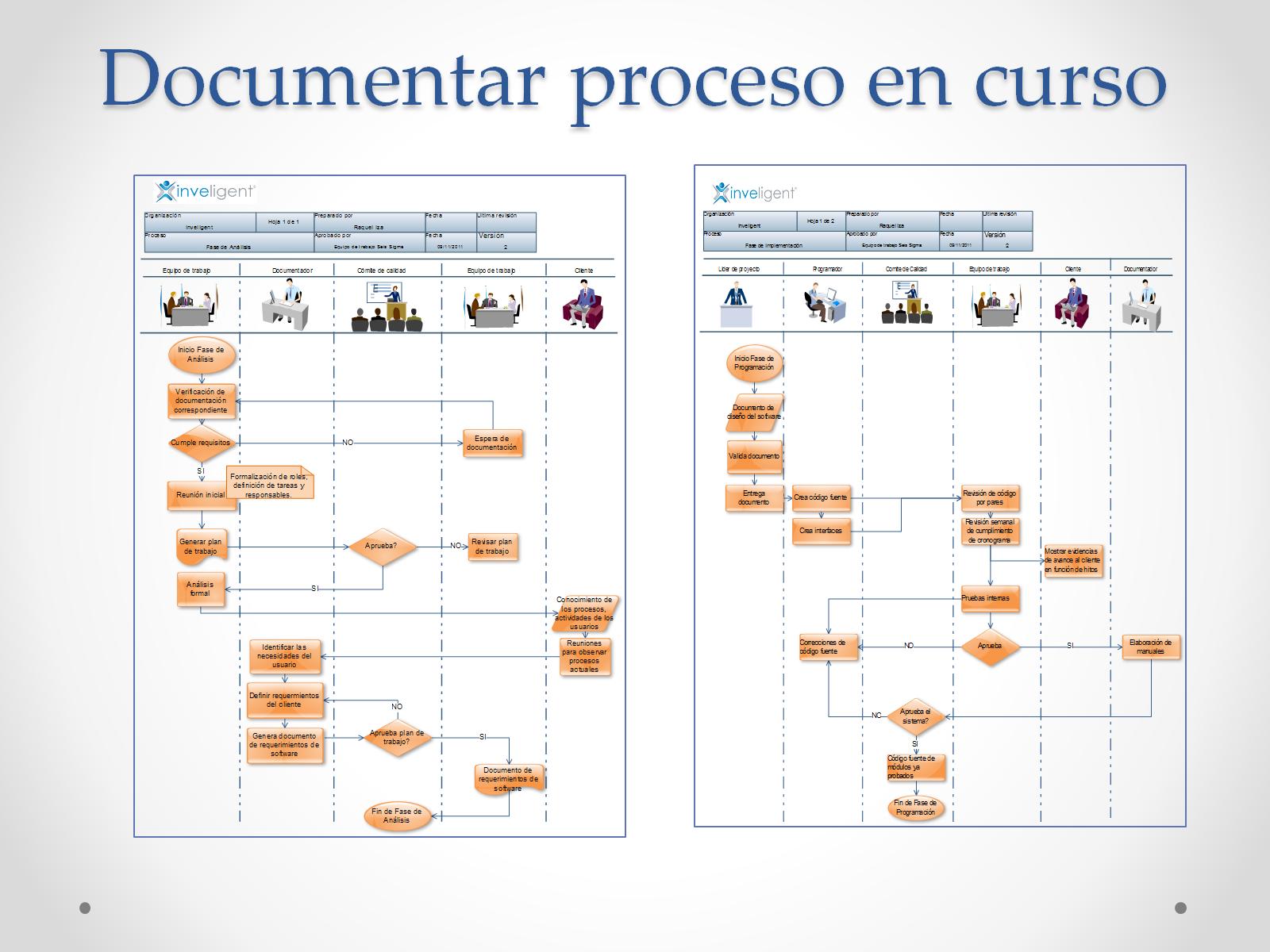 Documentar proceso en curso
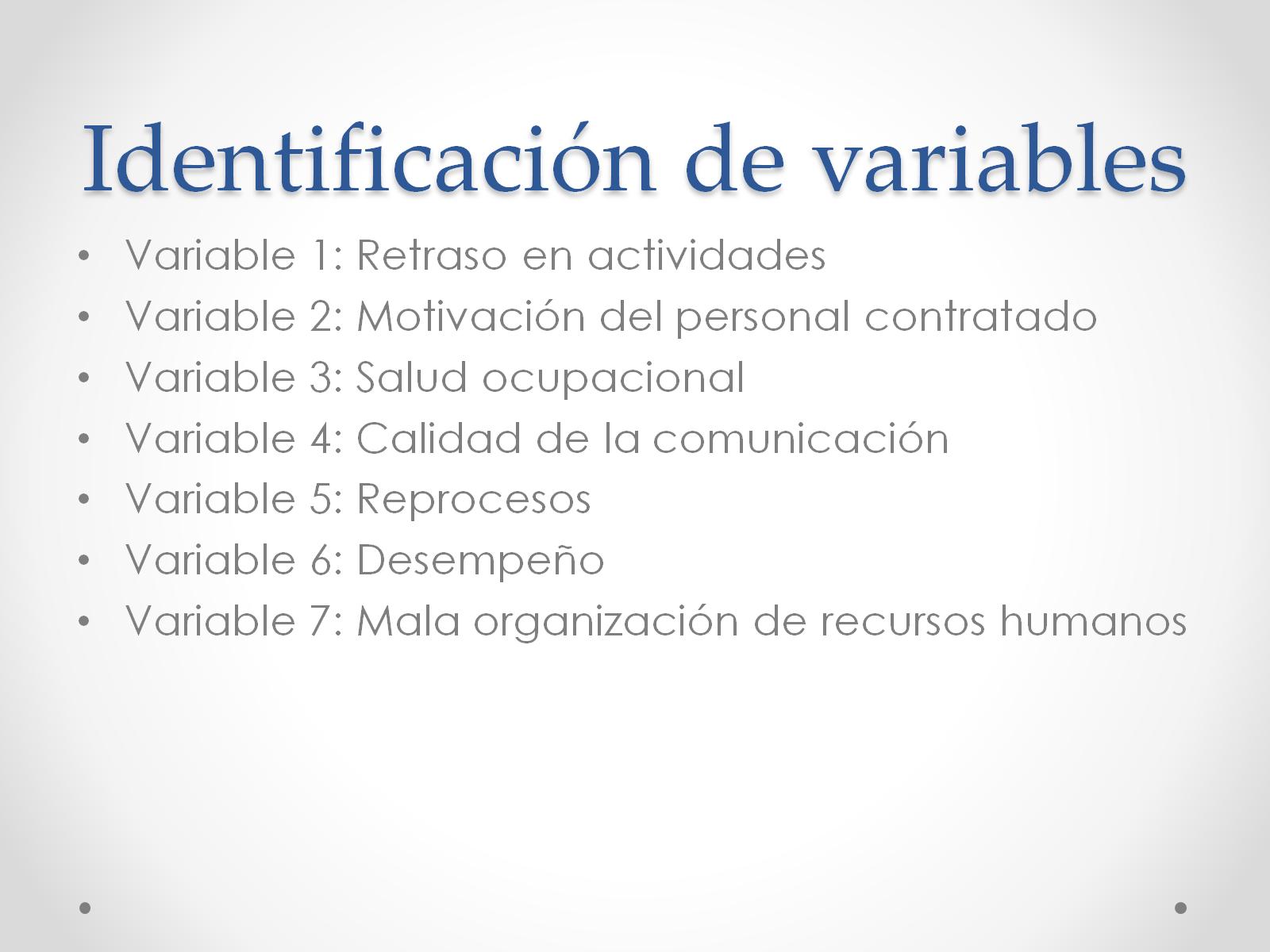 Identificación de variables
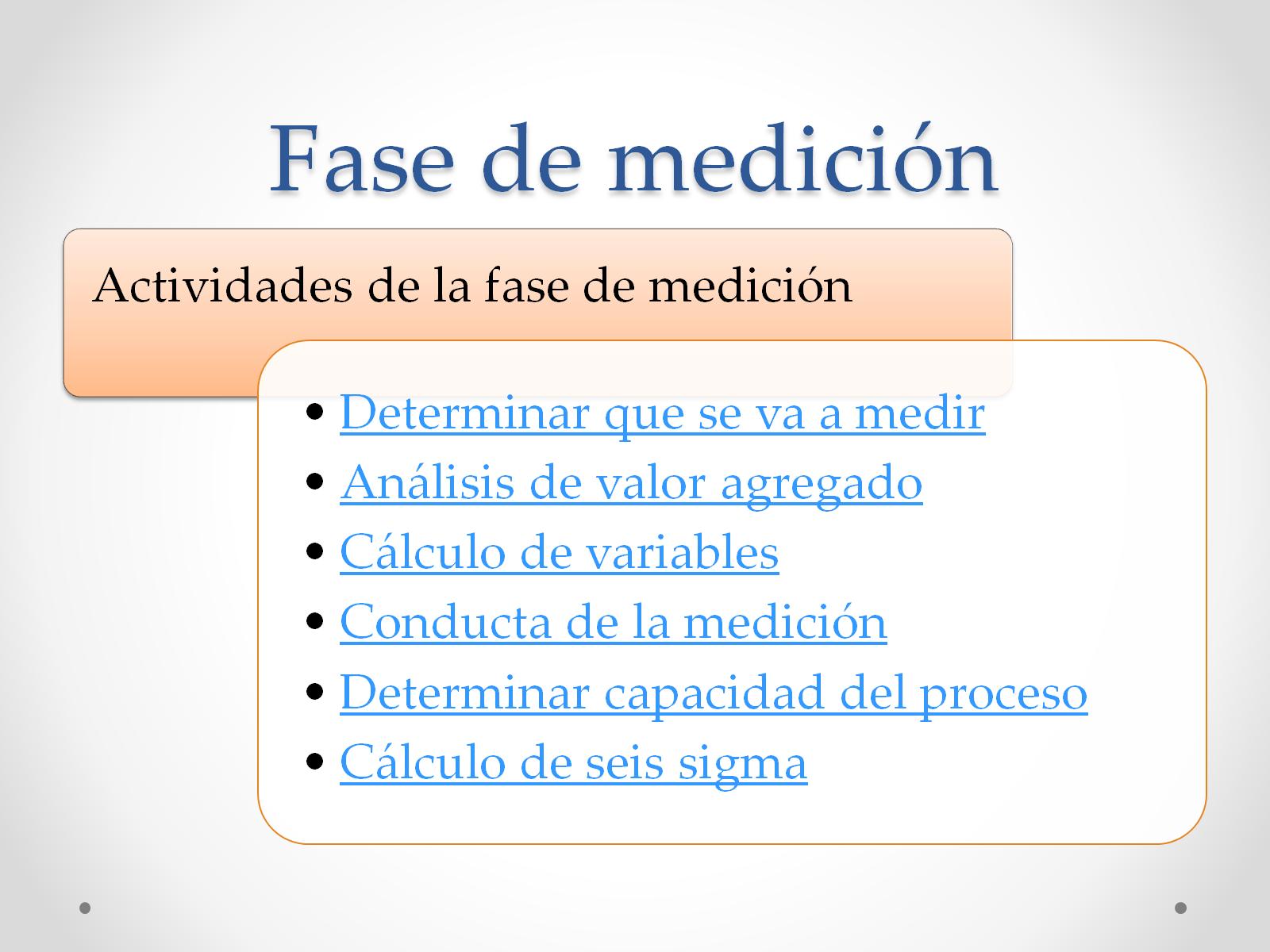 Fase de medición
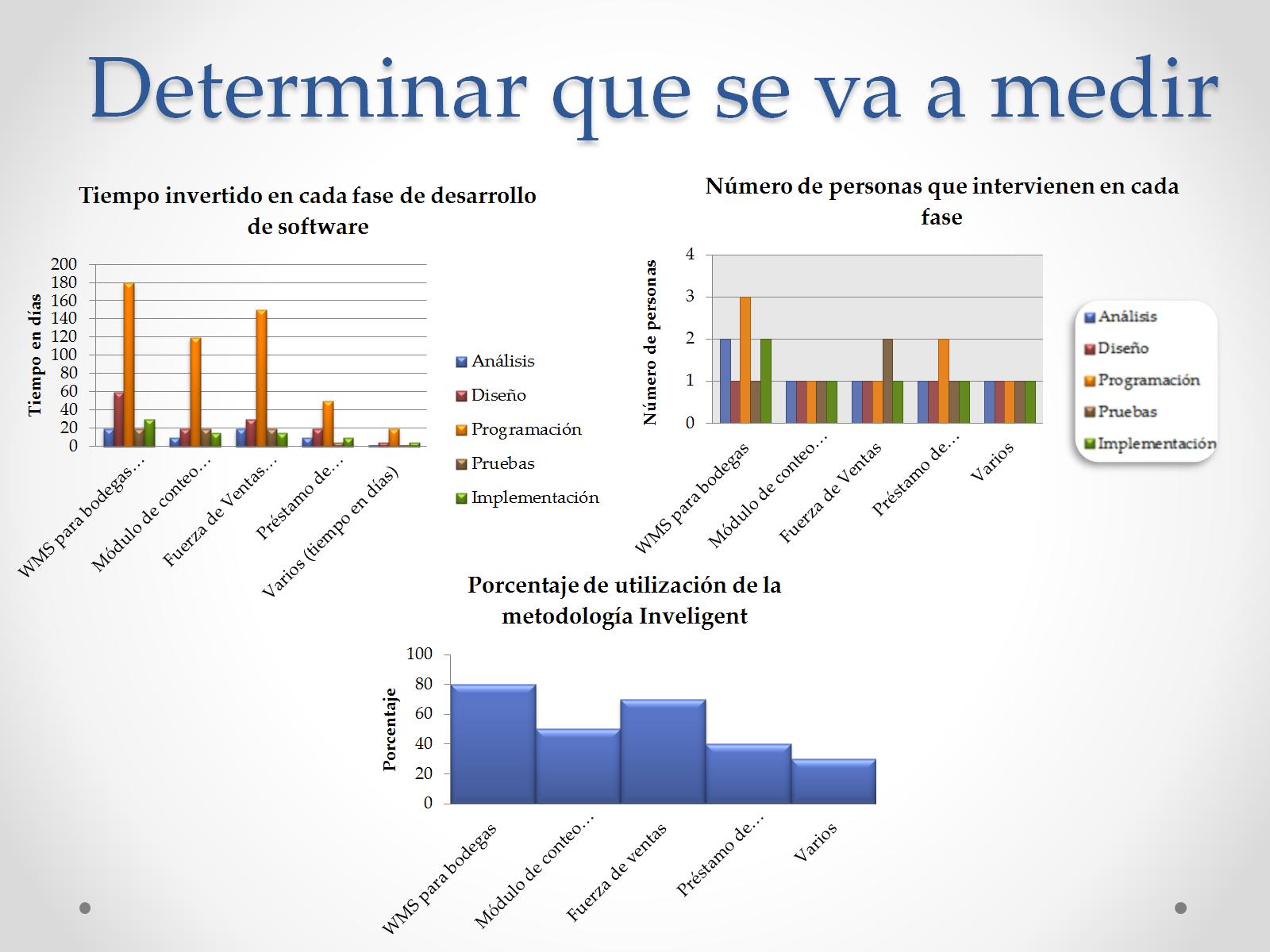 Determinar que se va a medir
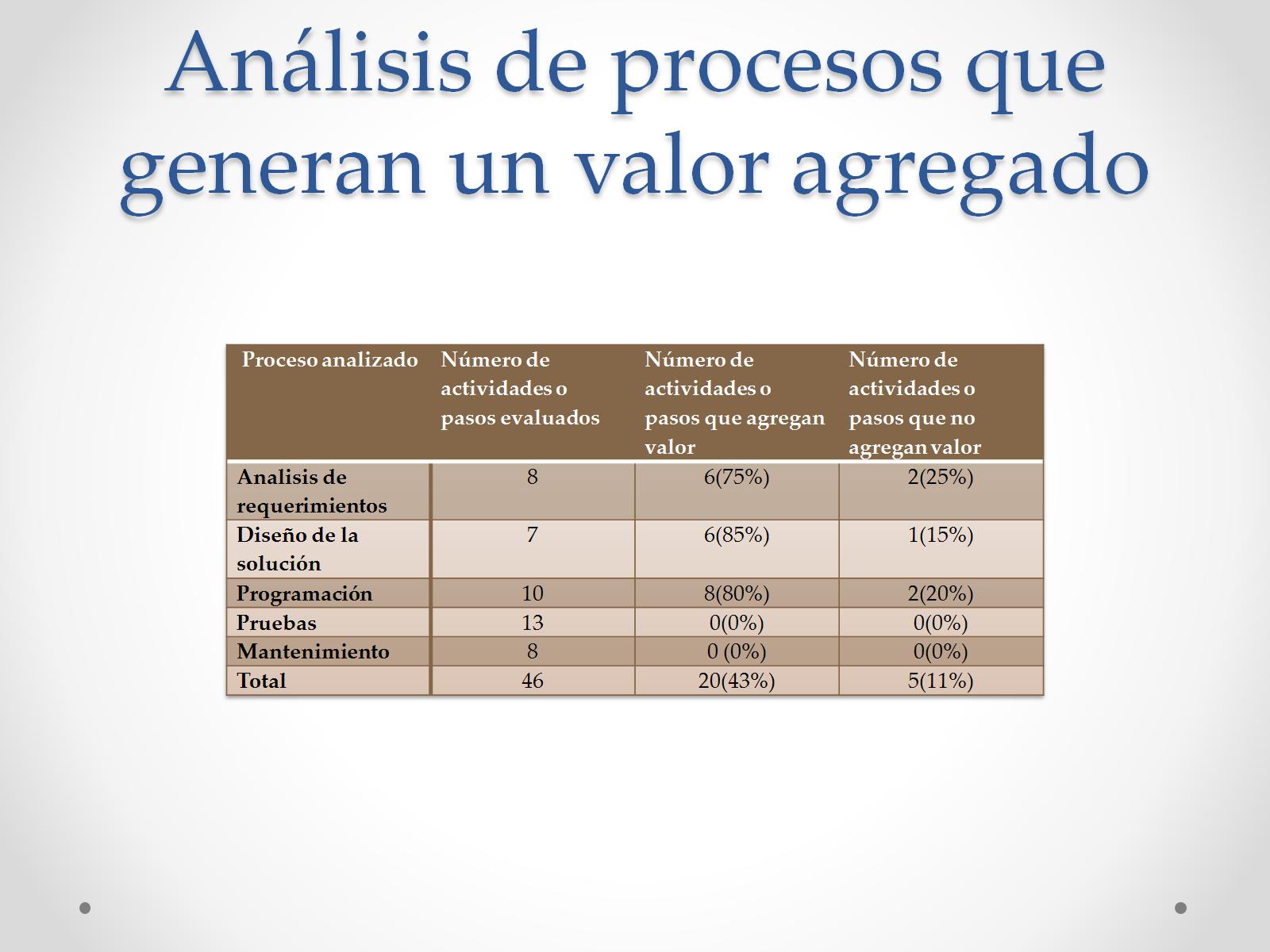 Análisis de procesos que generan un valor agregado
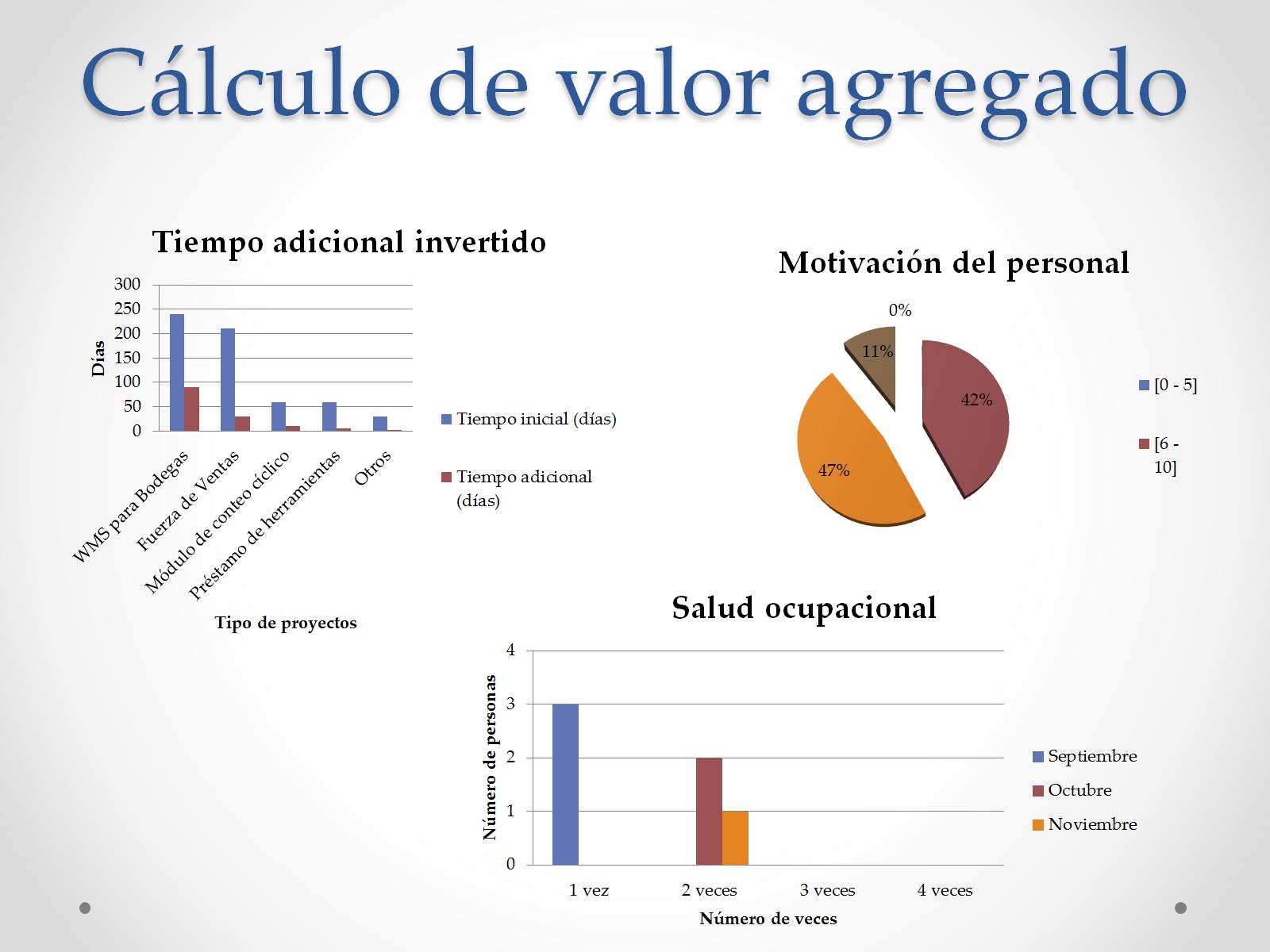 Cálculo de valor agregado
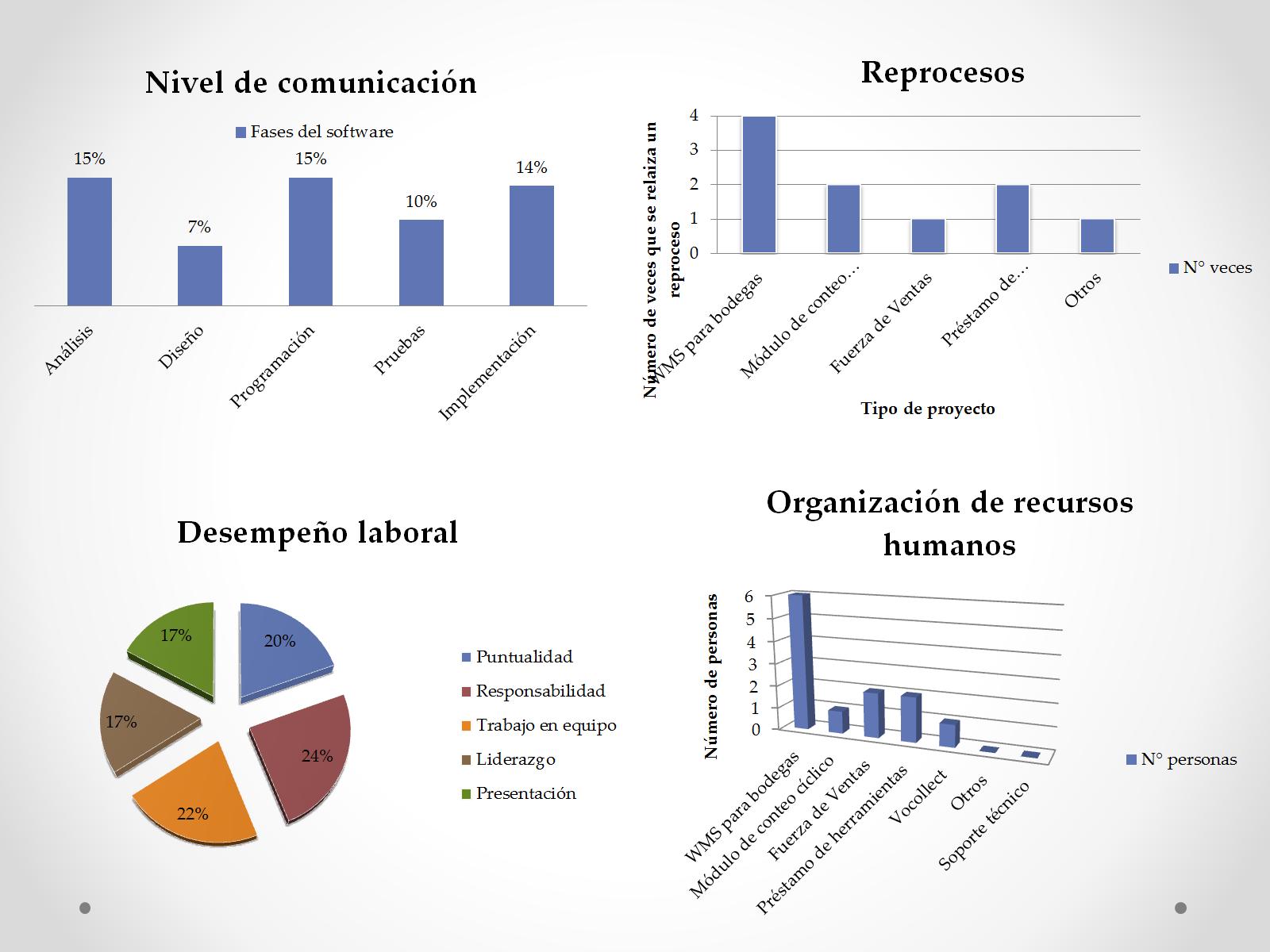 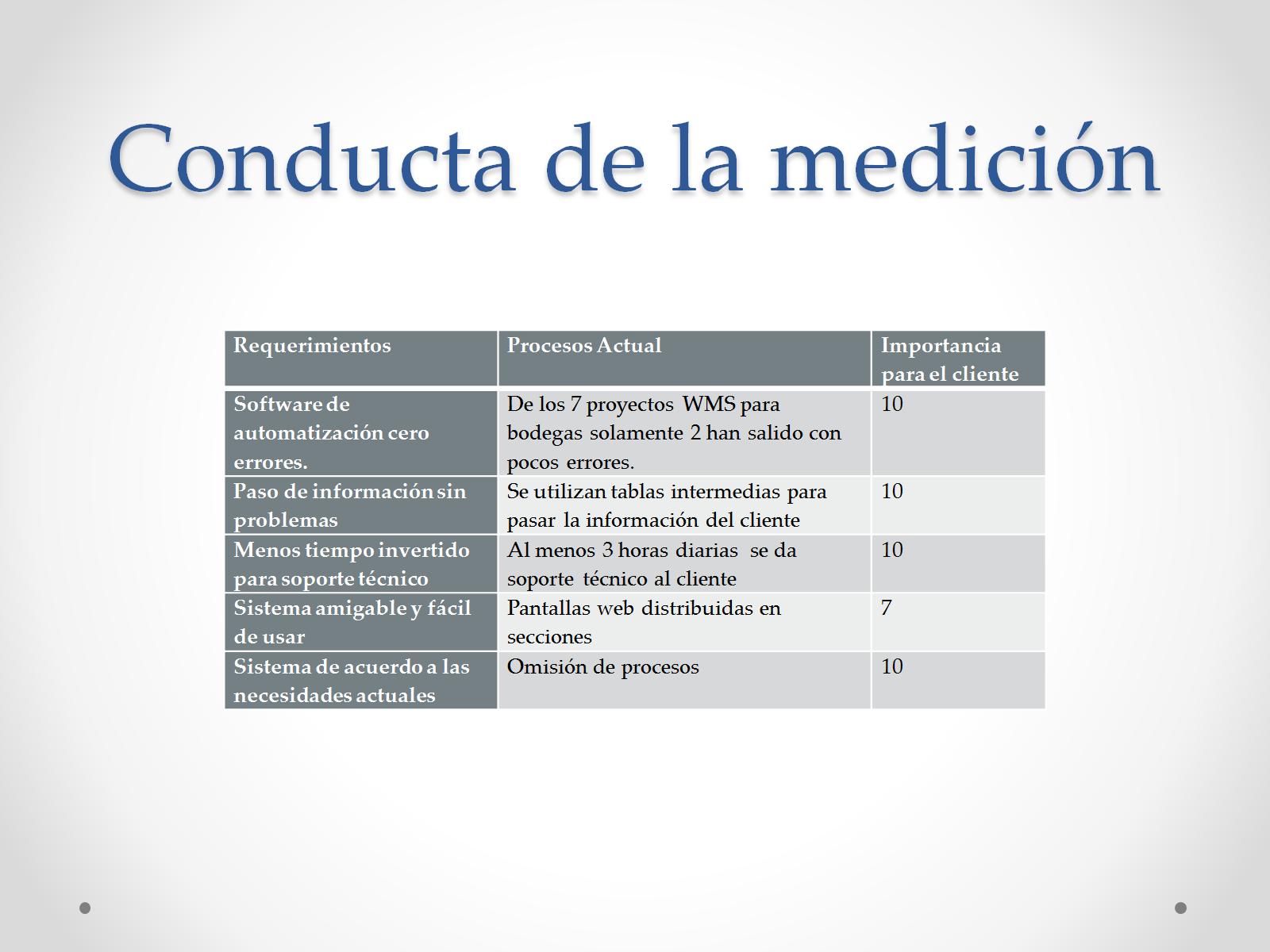 Conducta de la medición
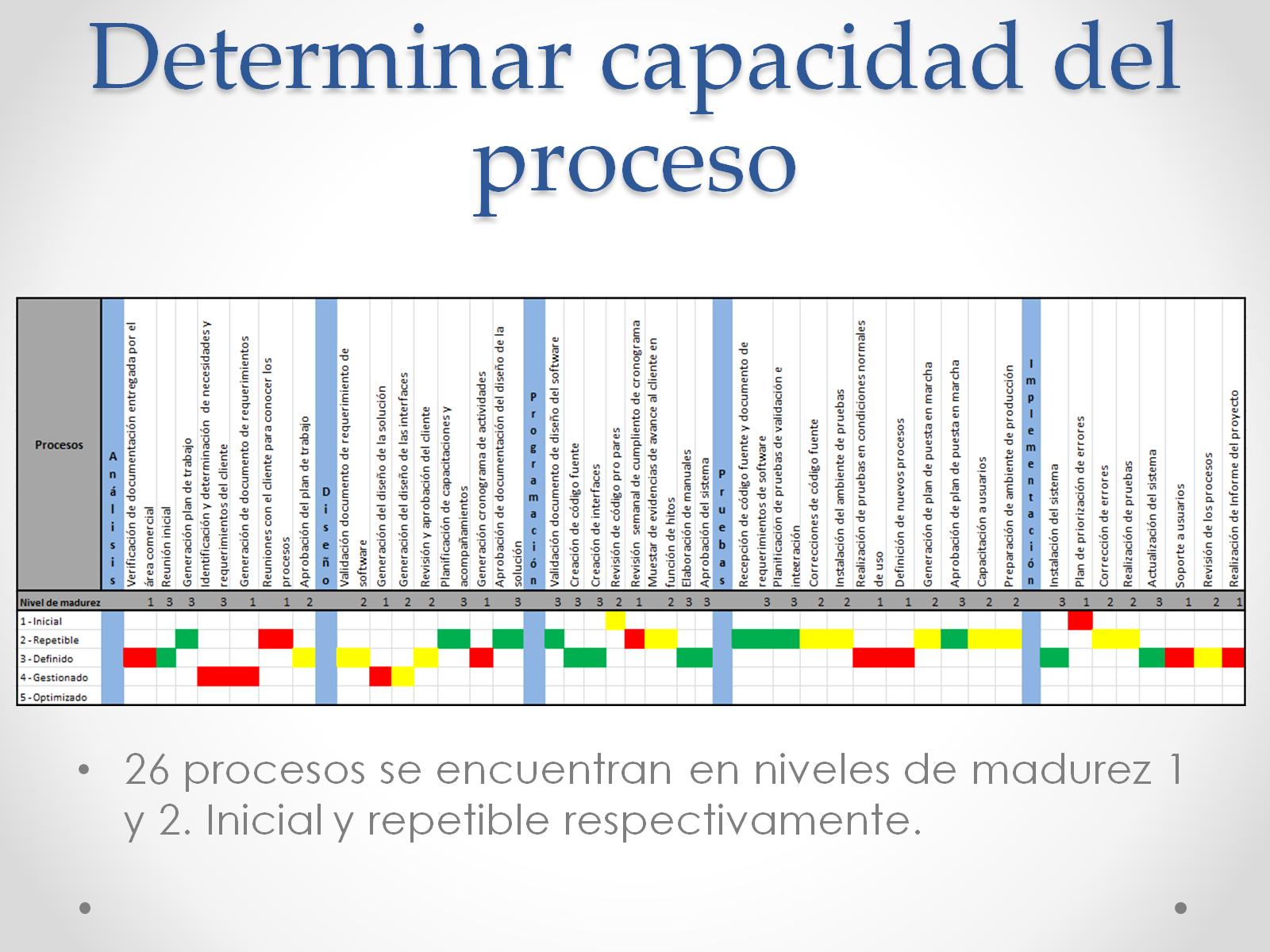 Determinar capacidad del proceso
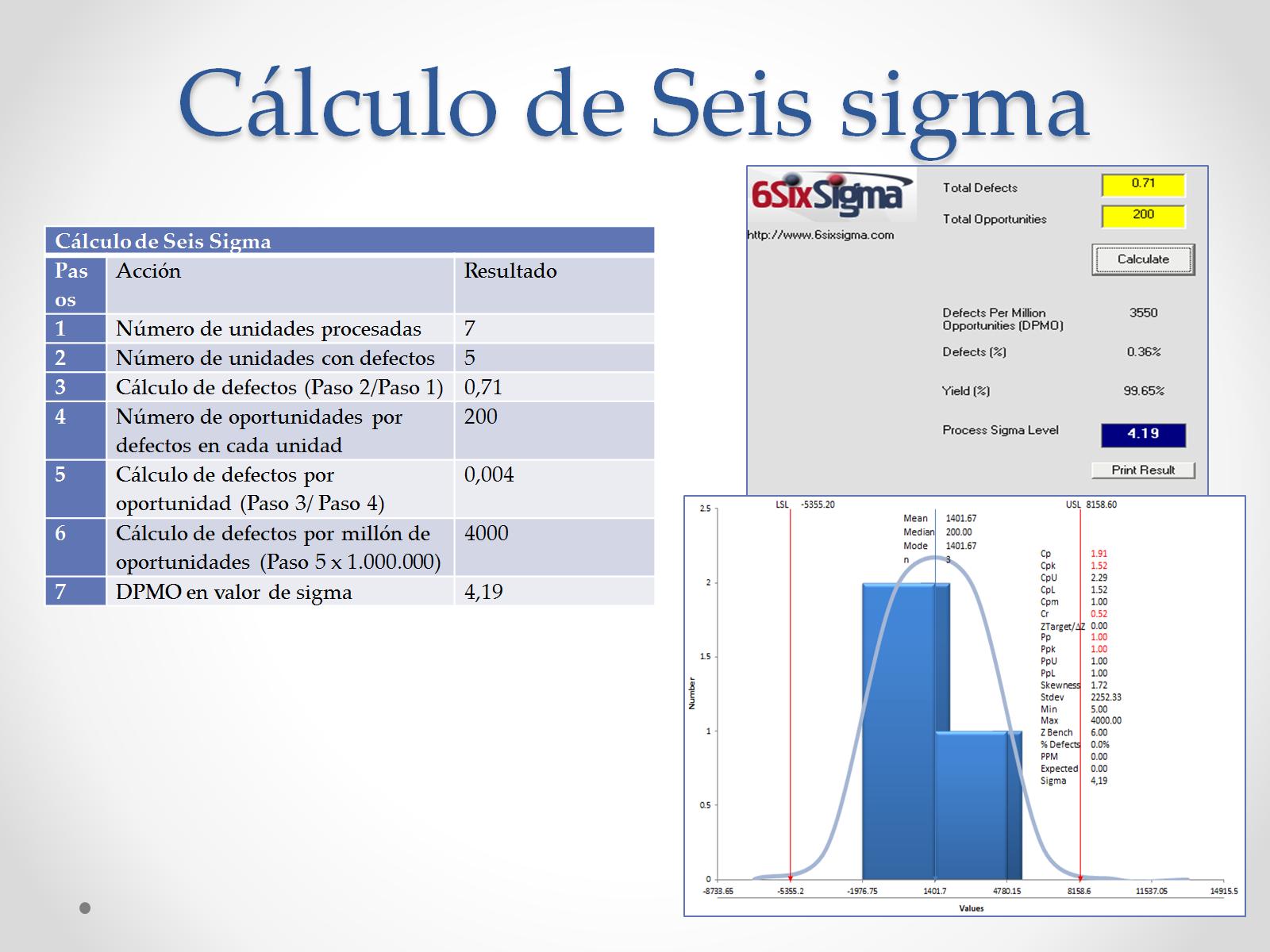 Cálculo de Seis sigma
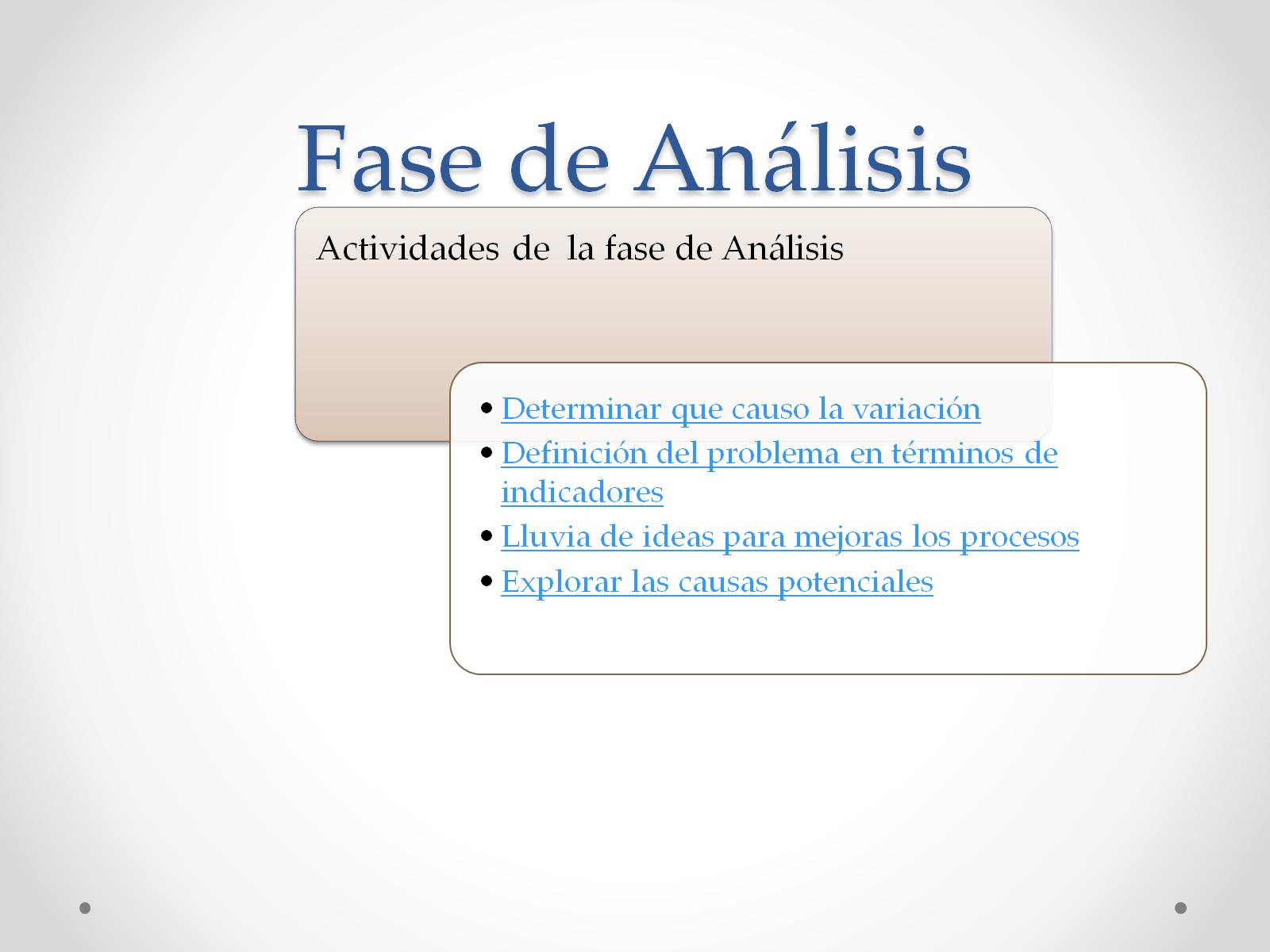 Fase de Análisis
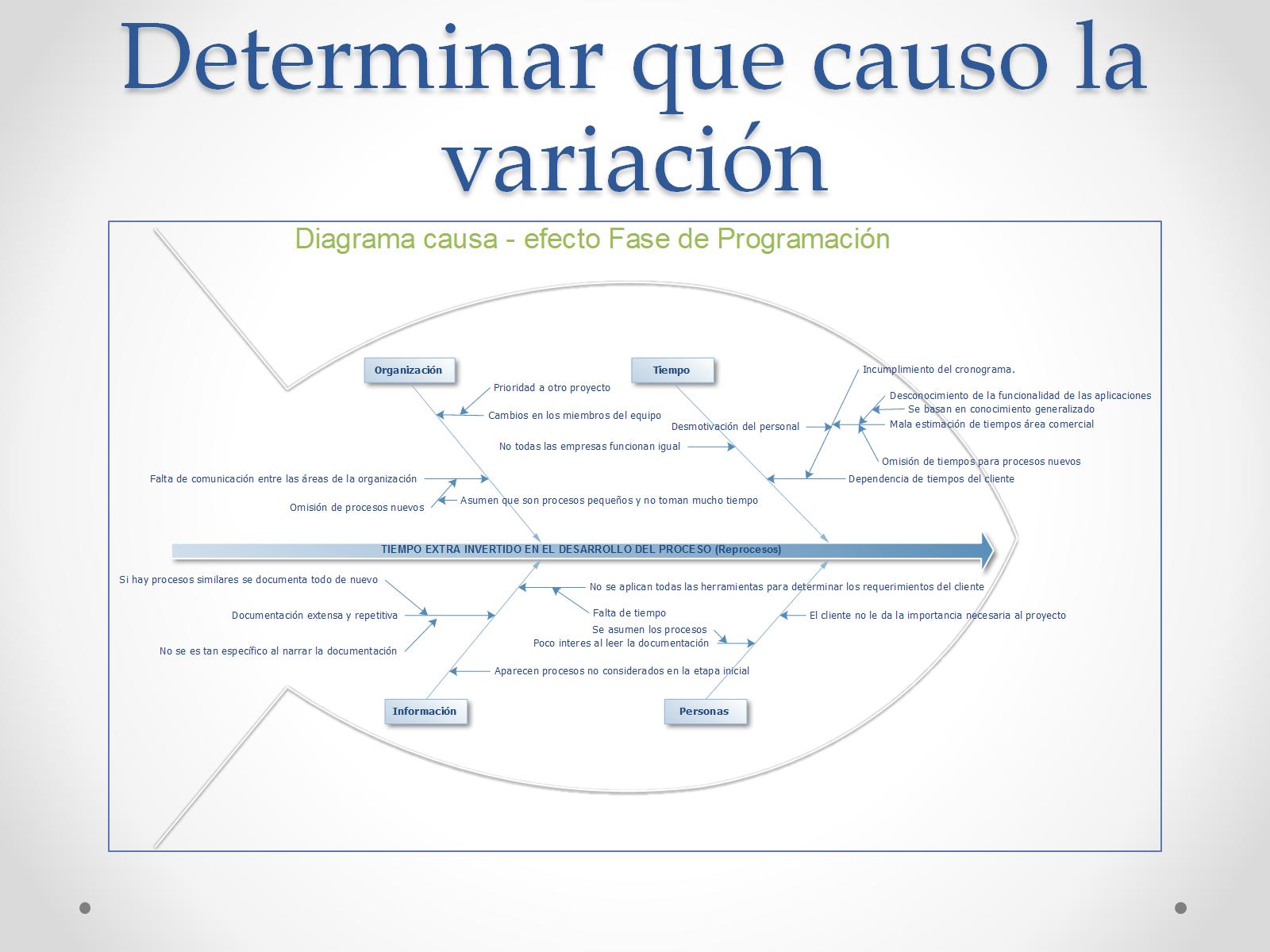 Determinar que causo la variación
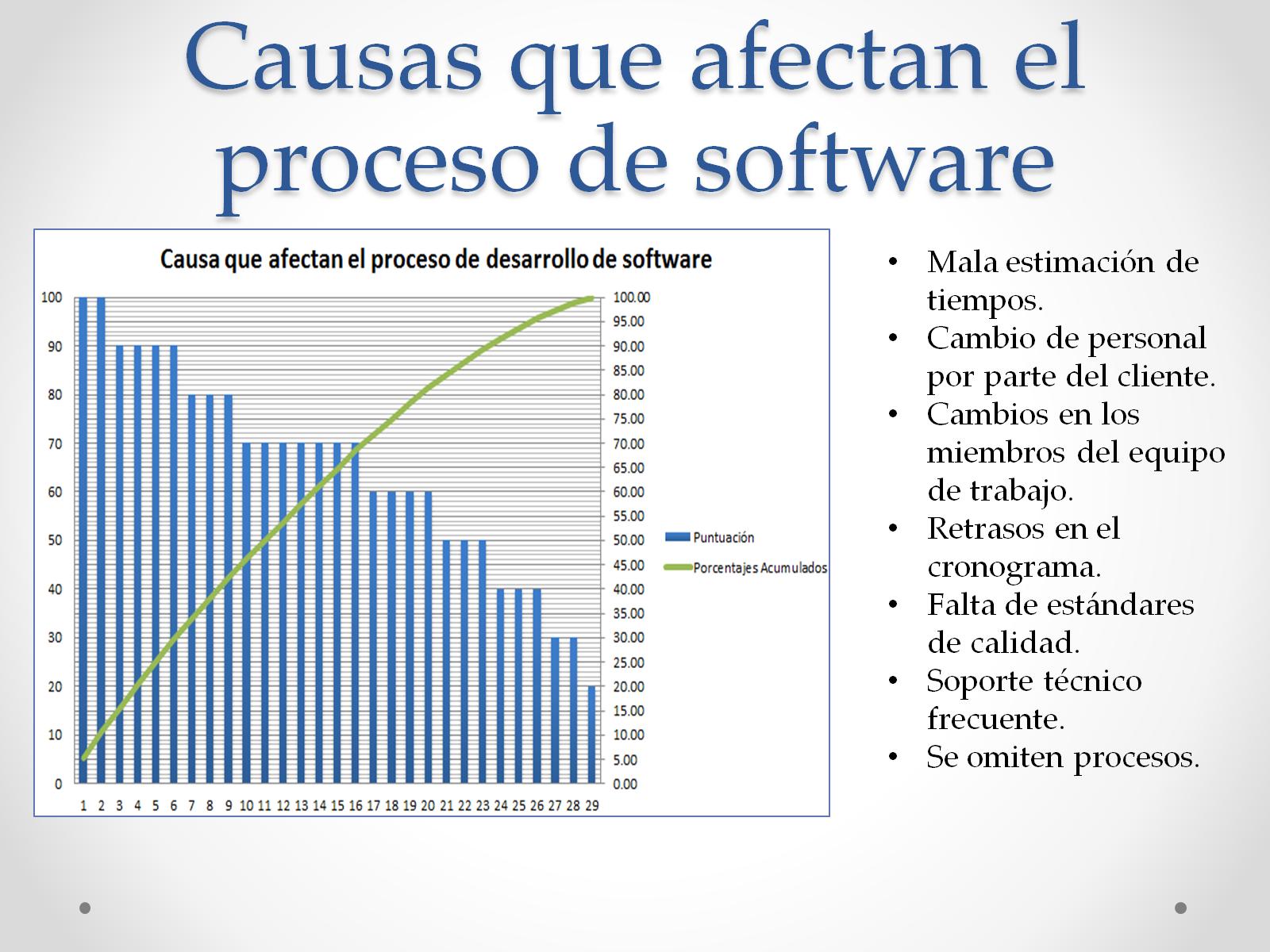 Causas que afectan el proceso de software
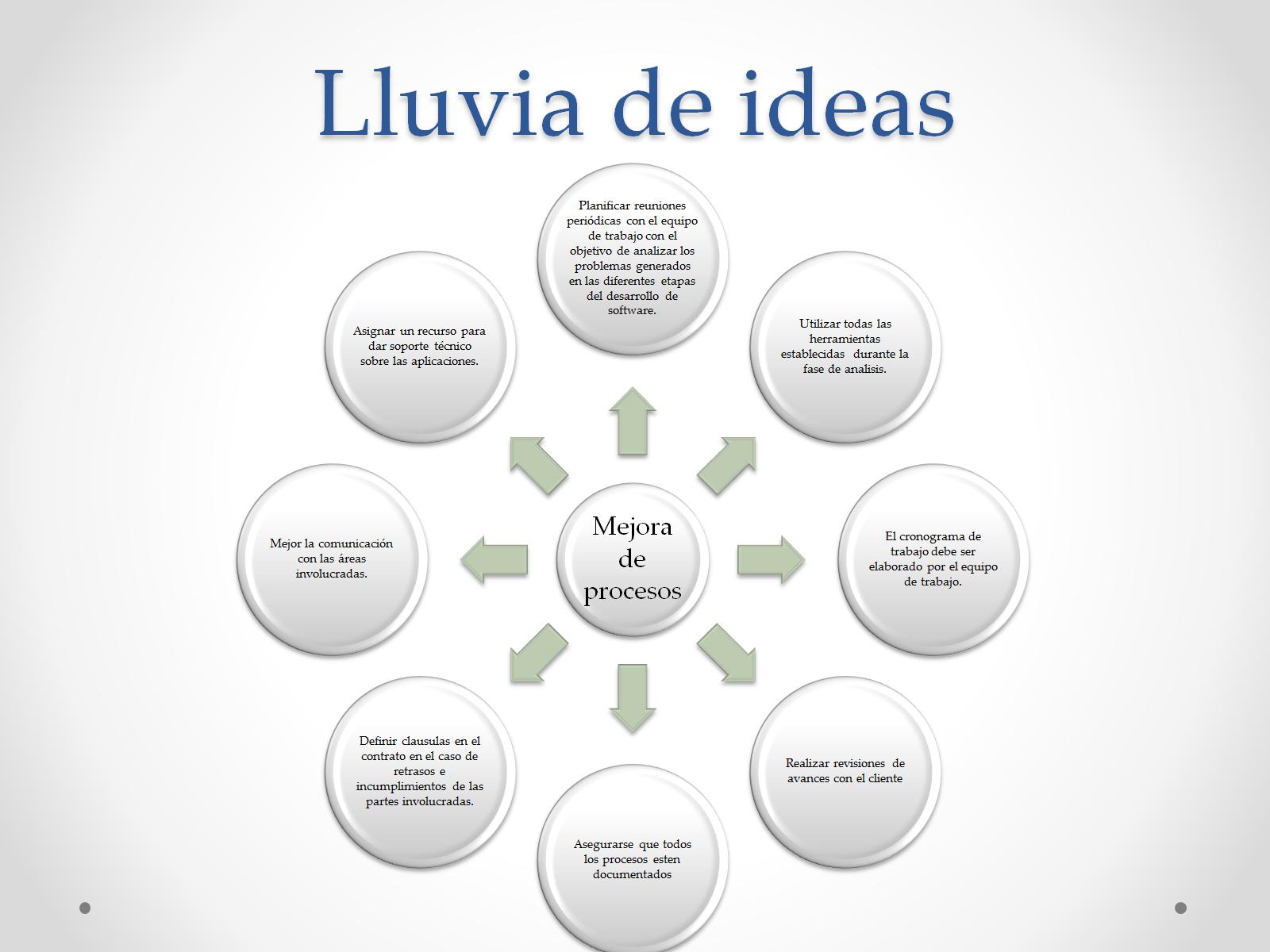 Lluvia de ideas
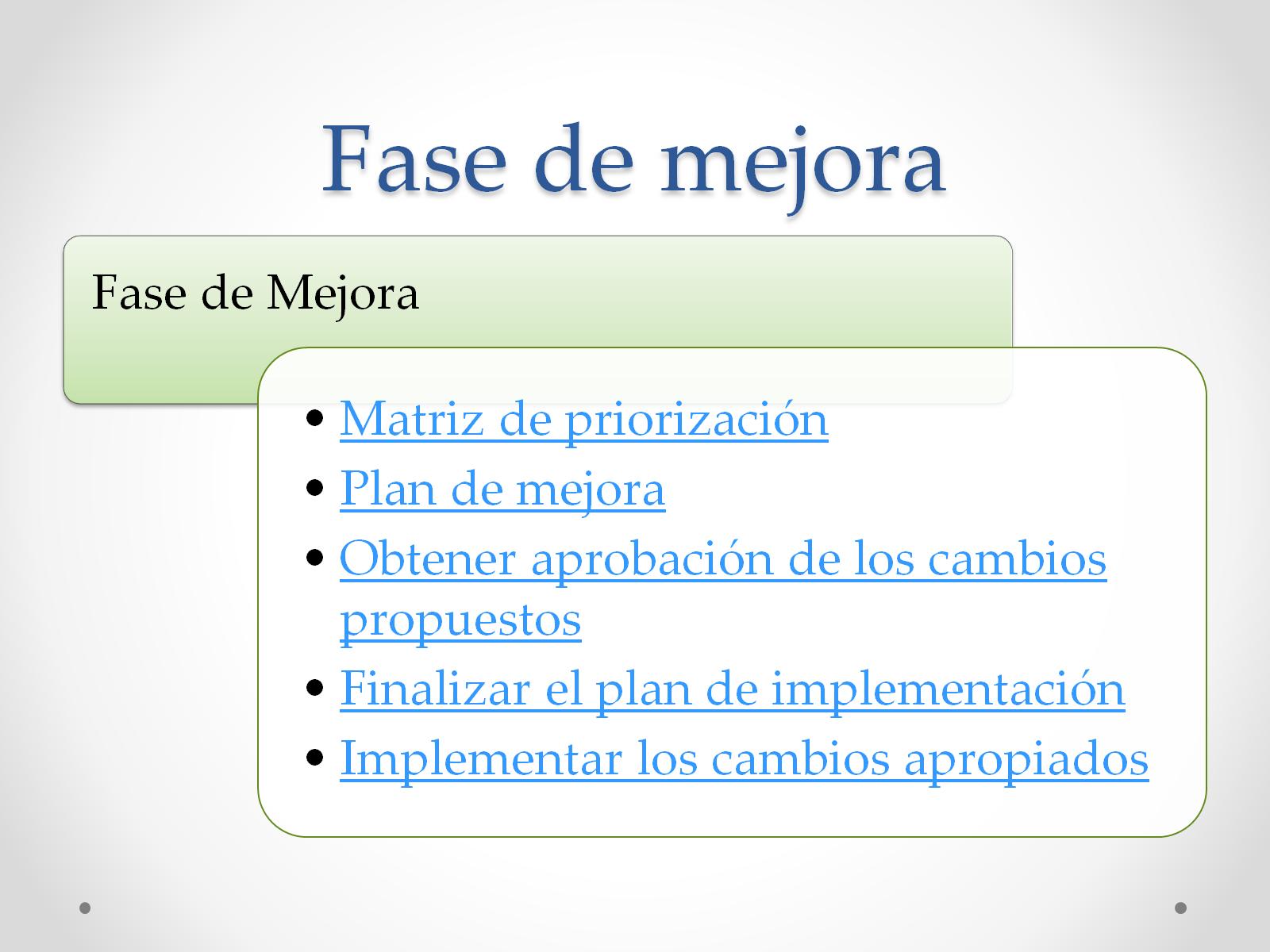 Fase de mejora
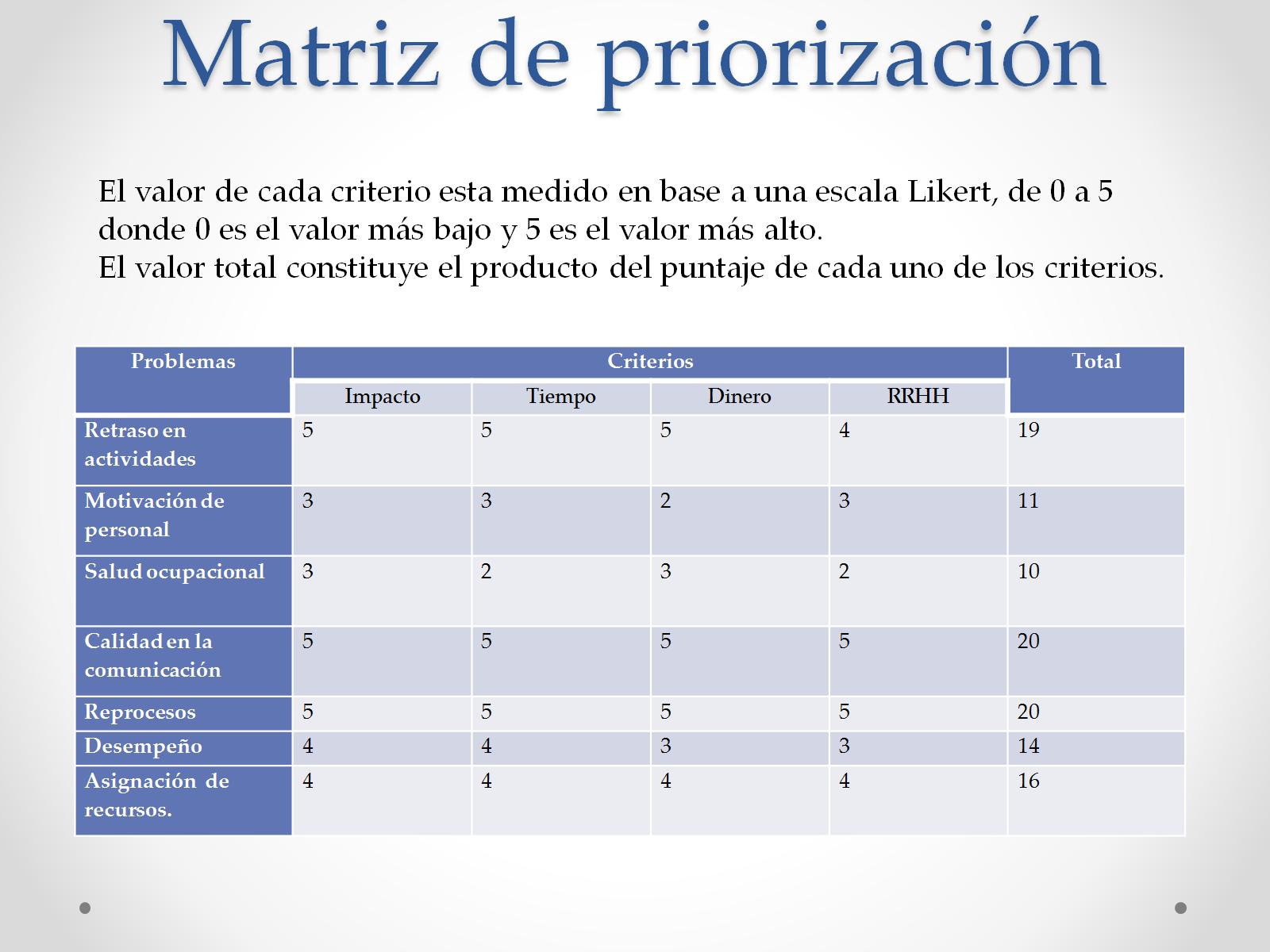 Matriz de priorización
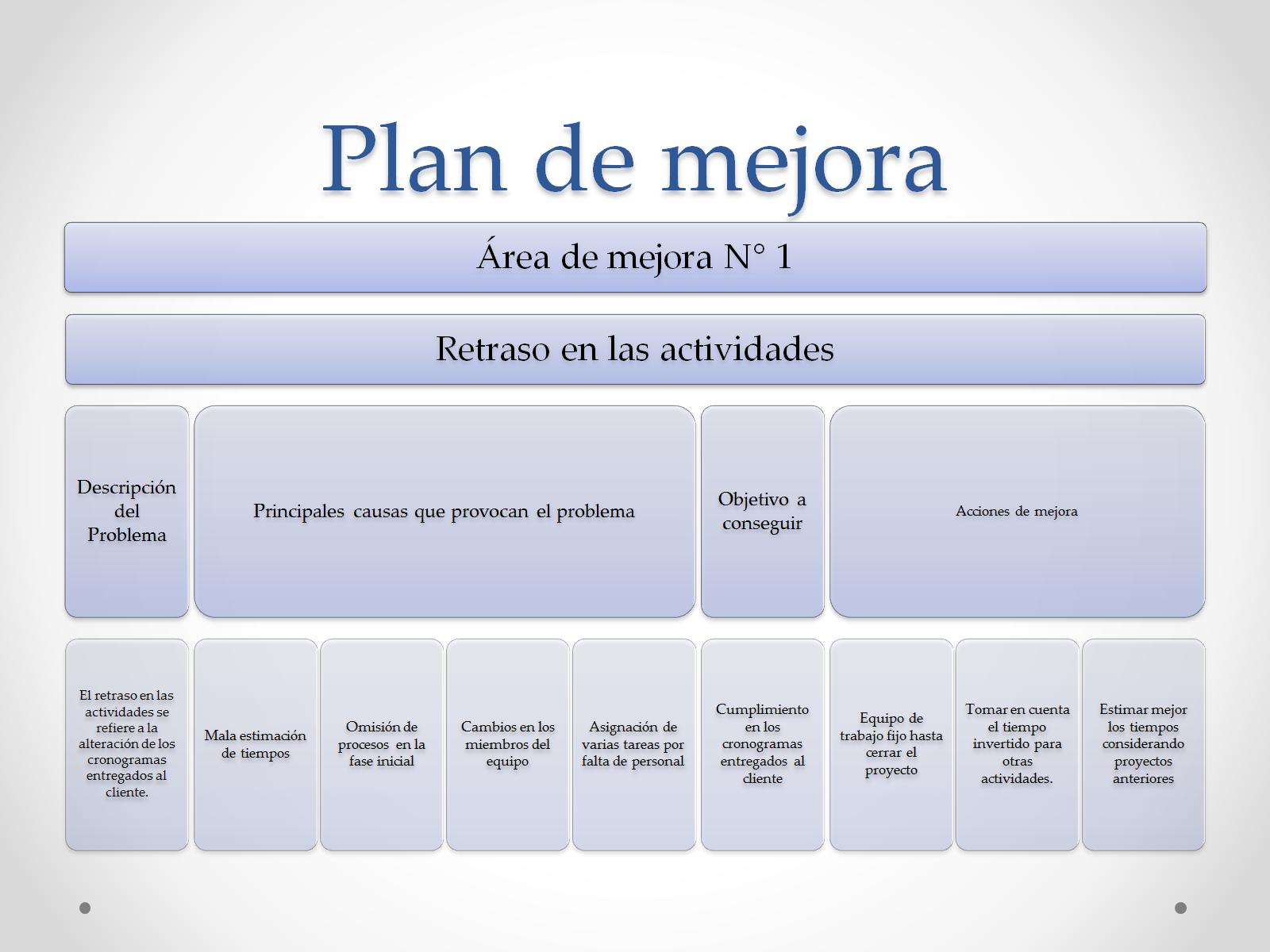 Plan de mejora
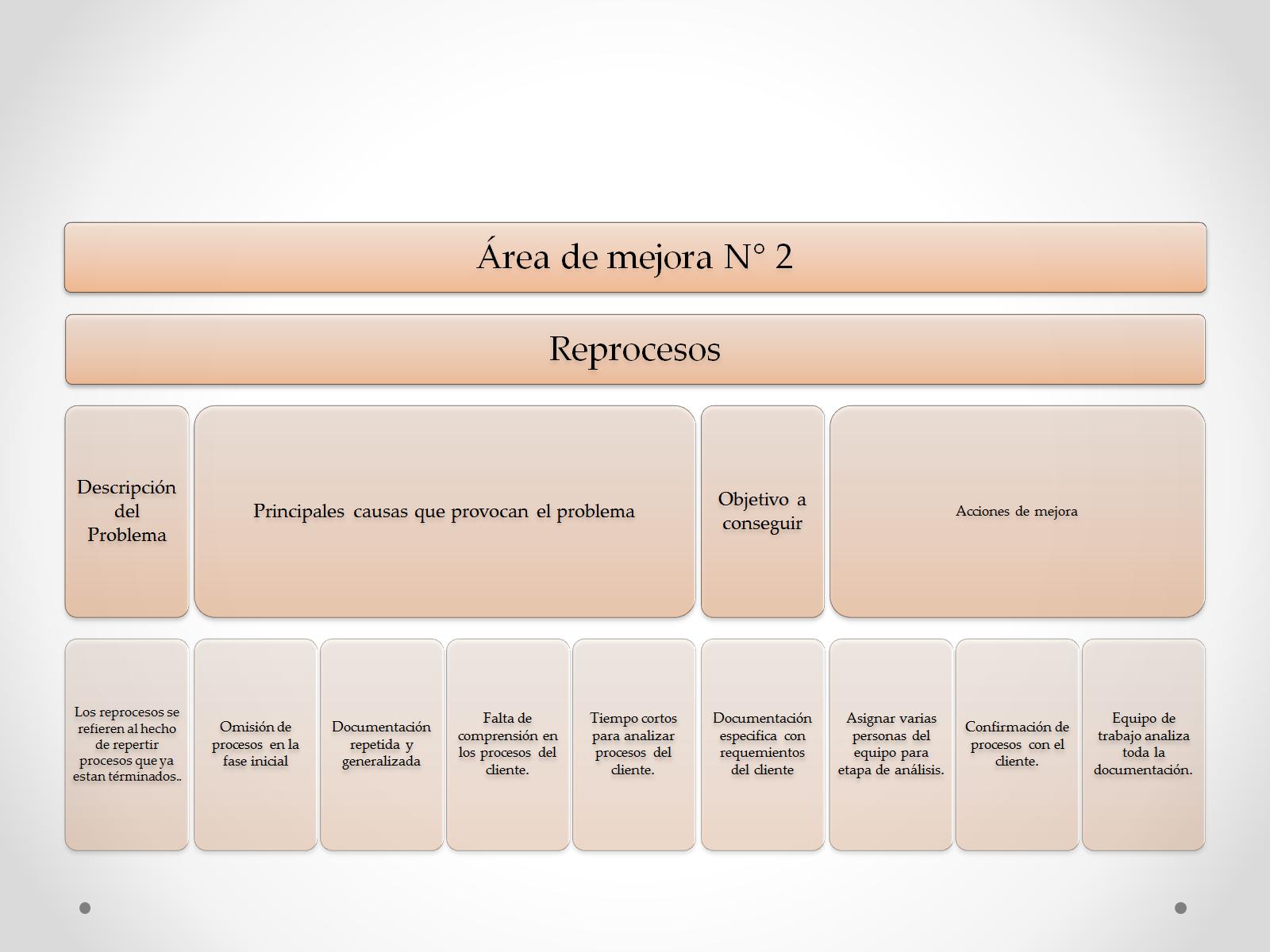 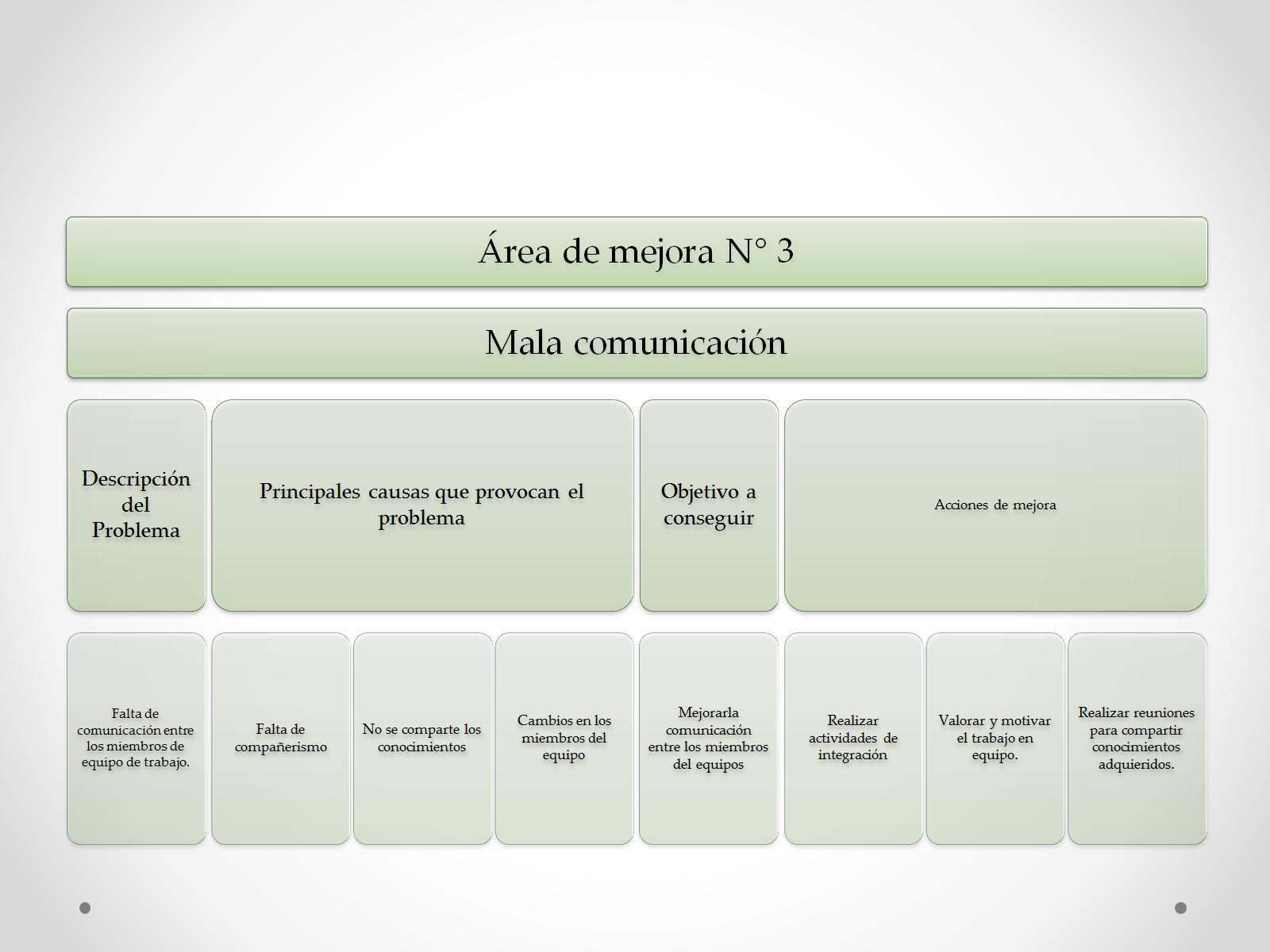 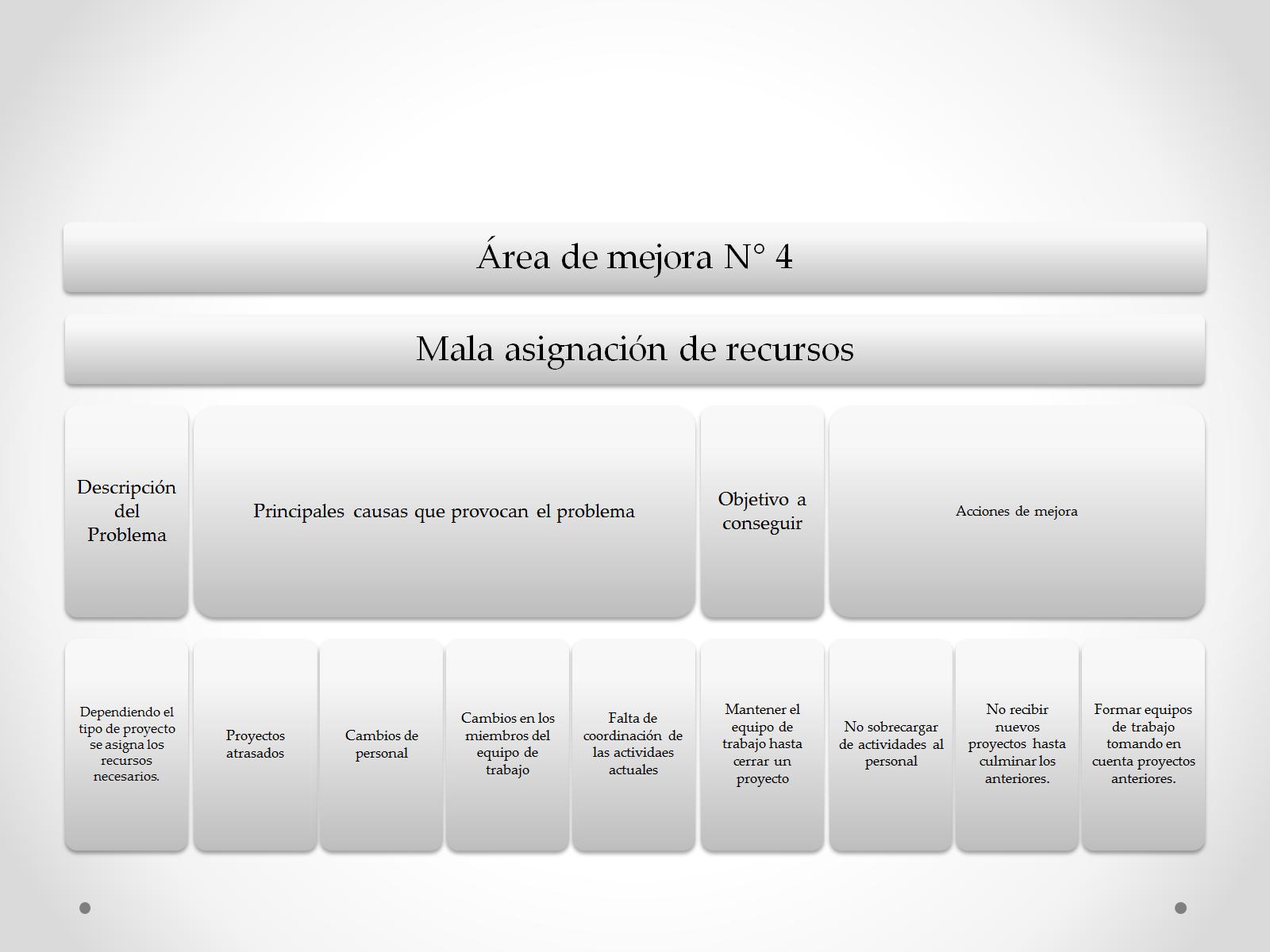 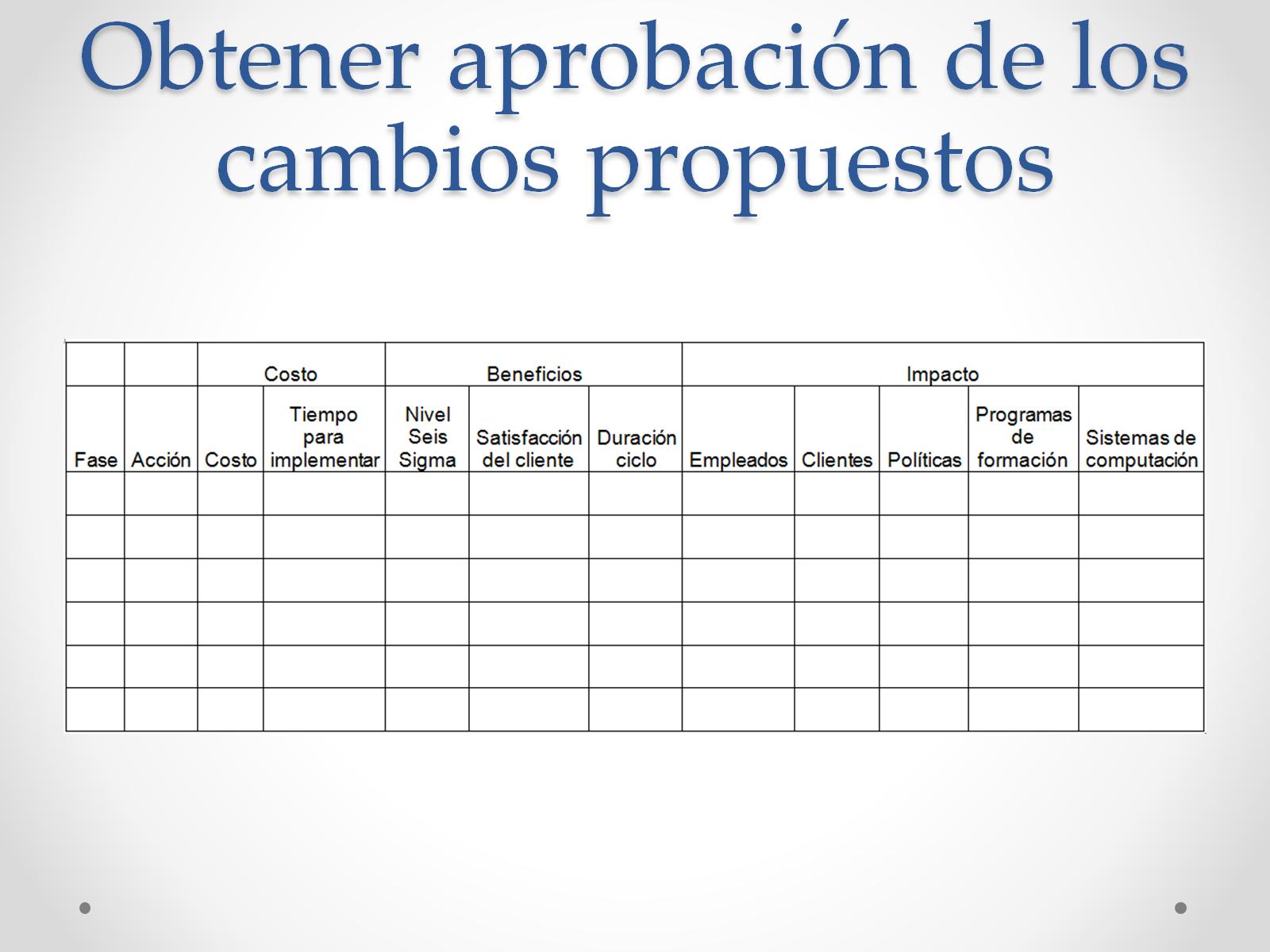 Obtener aprobación de los cambios propuestos
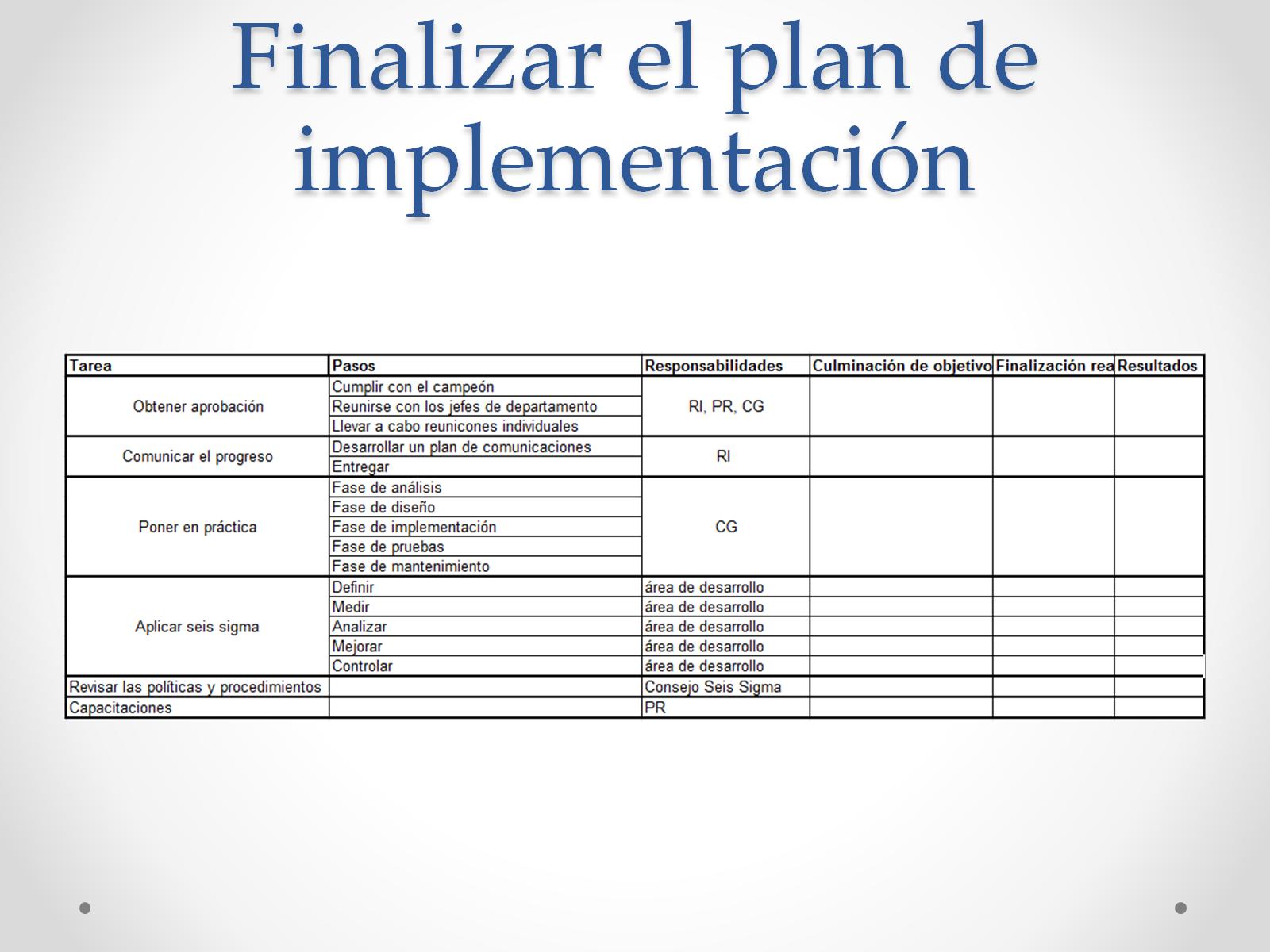 Finalizar el plan de implementación
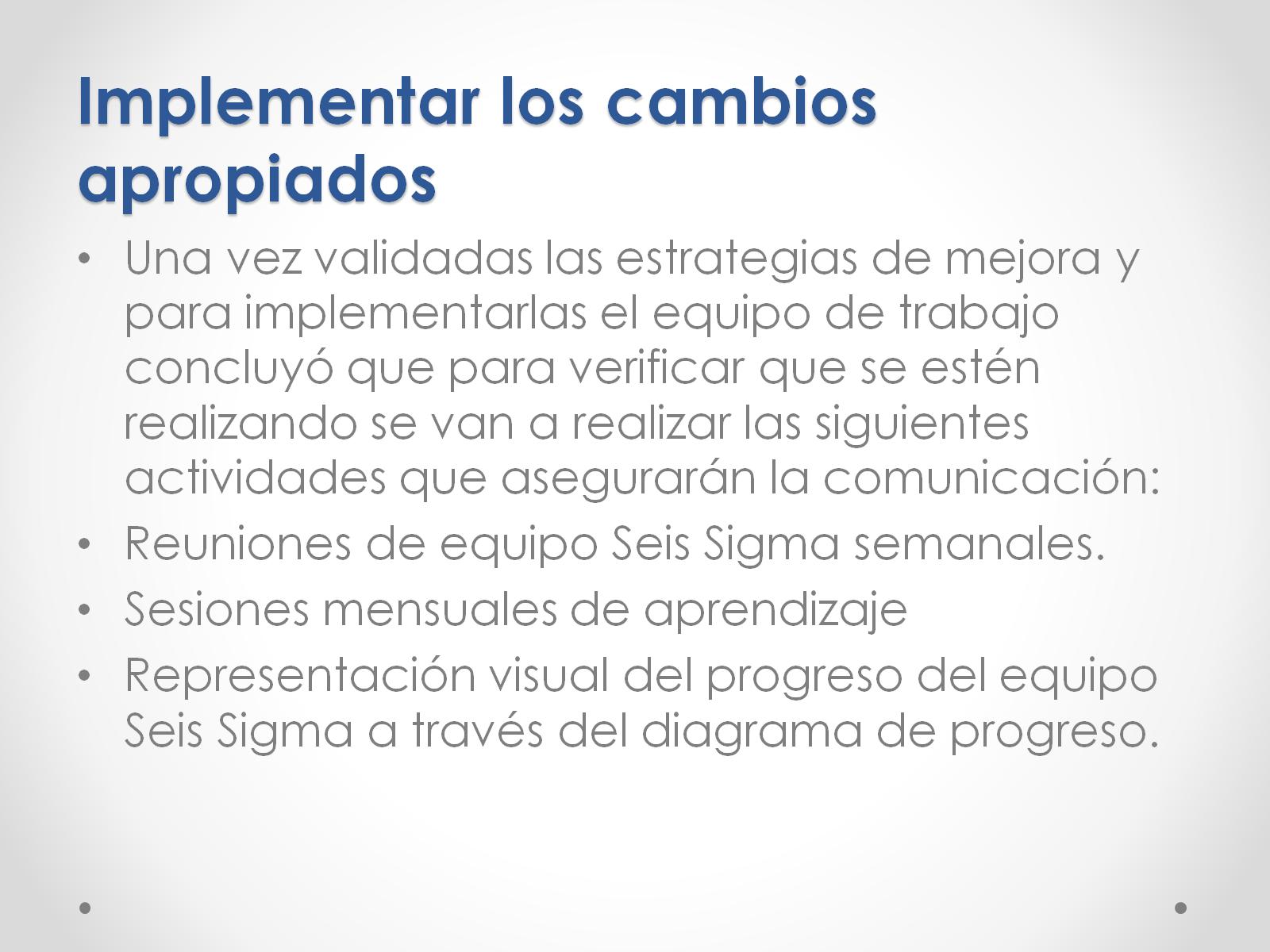 Implementar los cambios apropiados
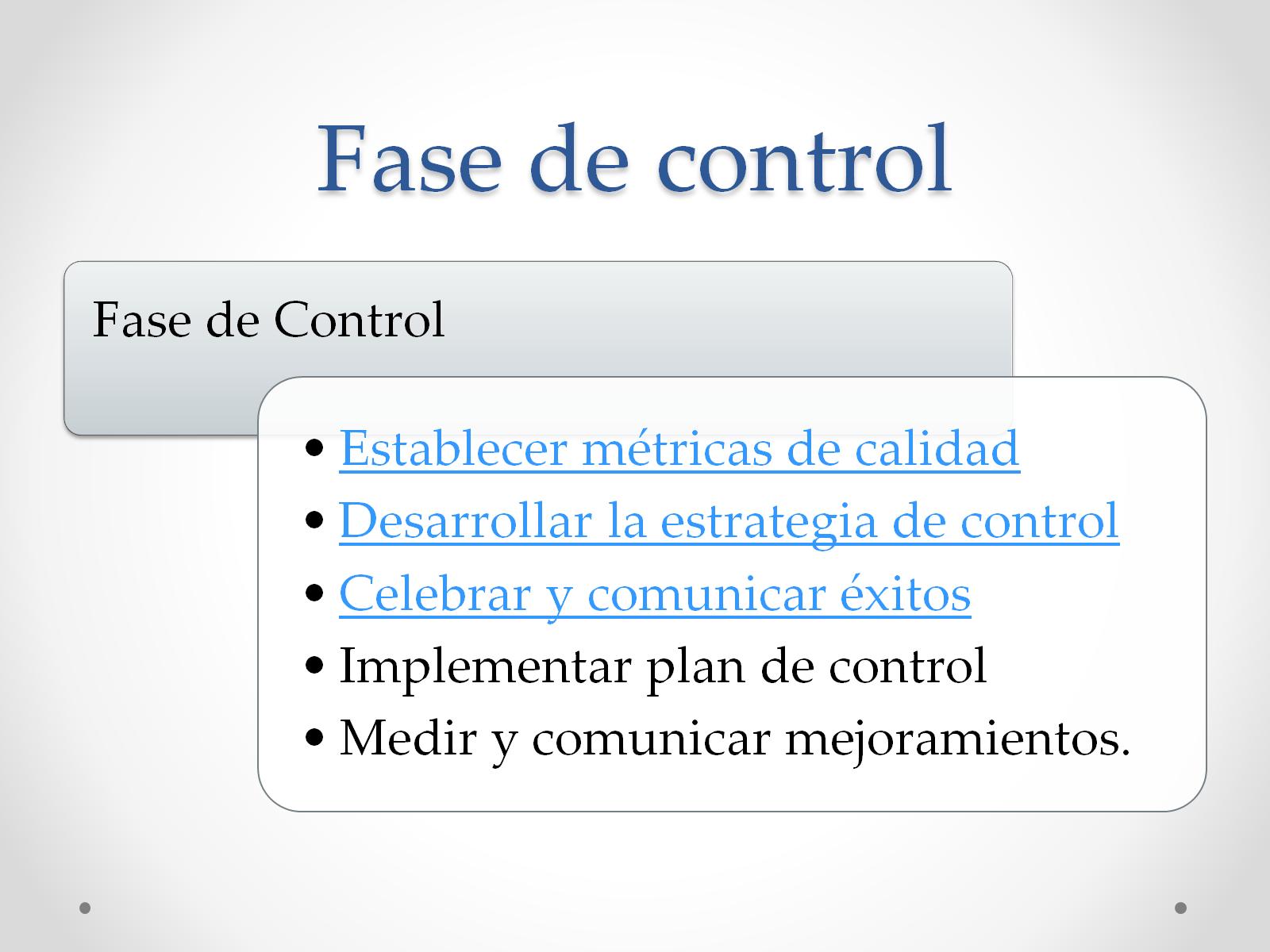 Fase de control
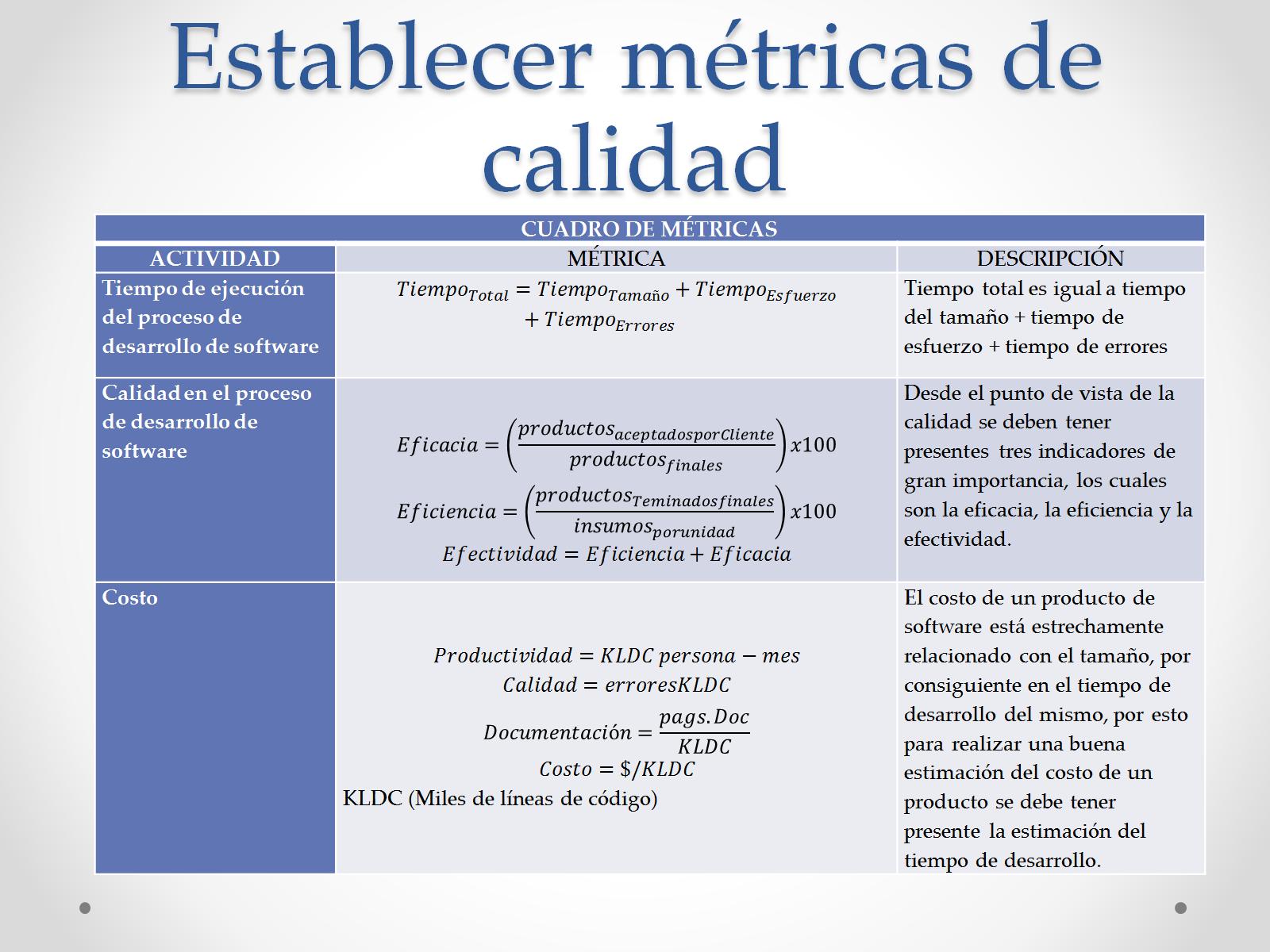 Establecer métricas de calidad
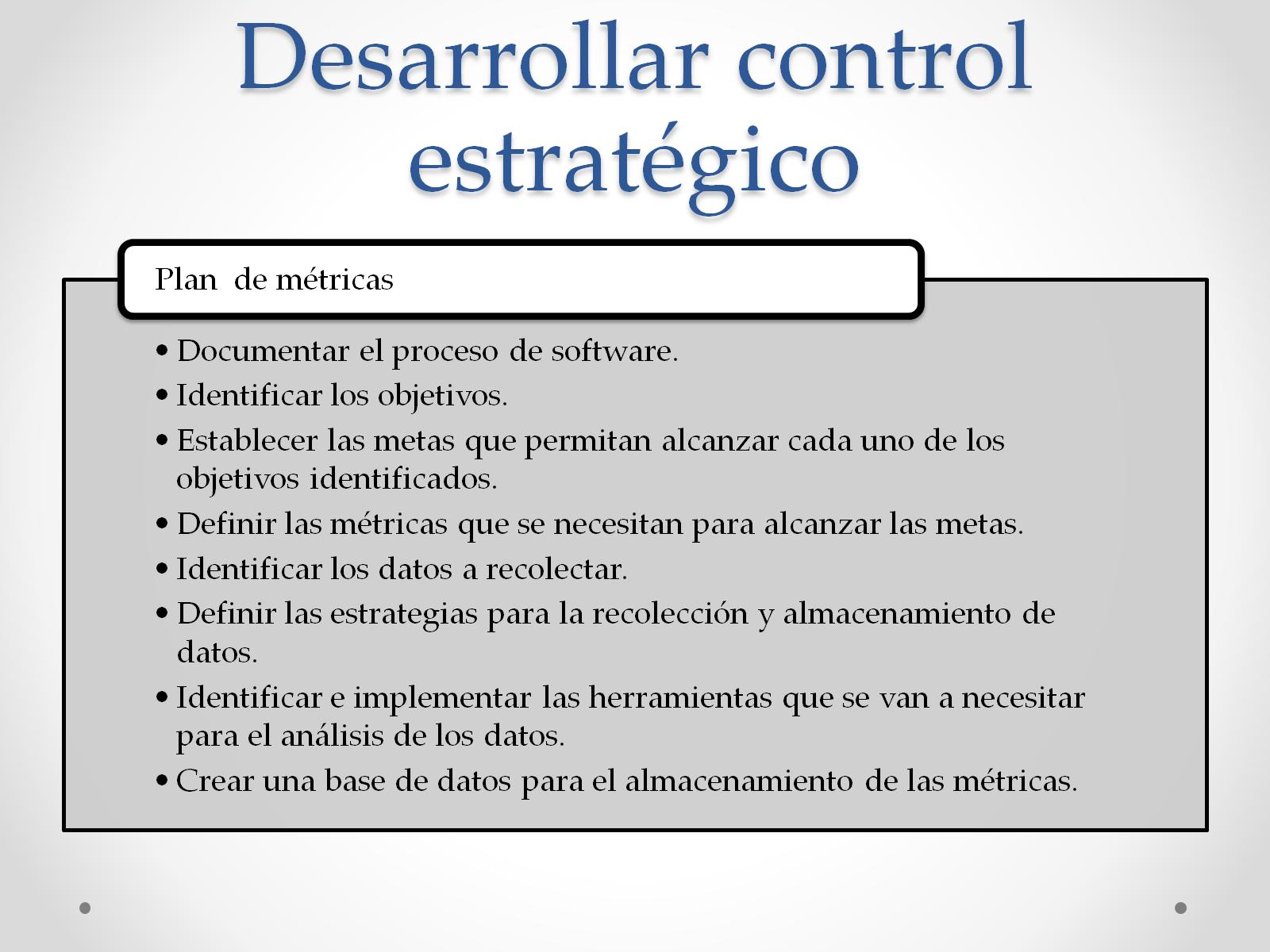 Desarrollar control estratégico
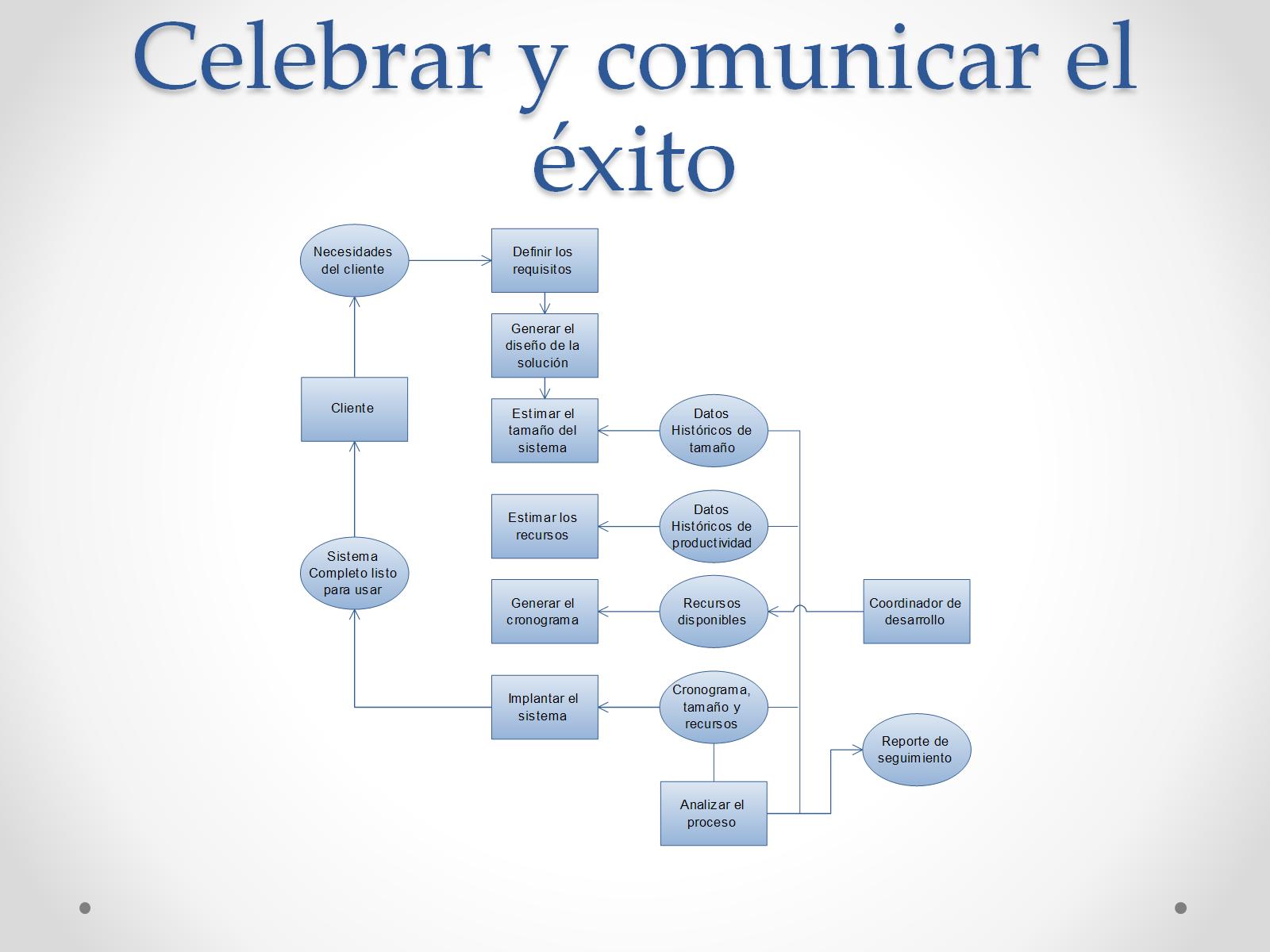 Celebrar y comunicar el éxito
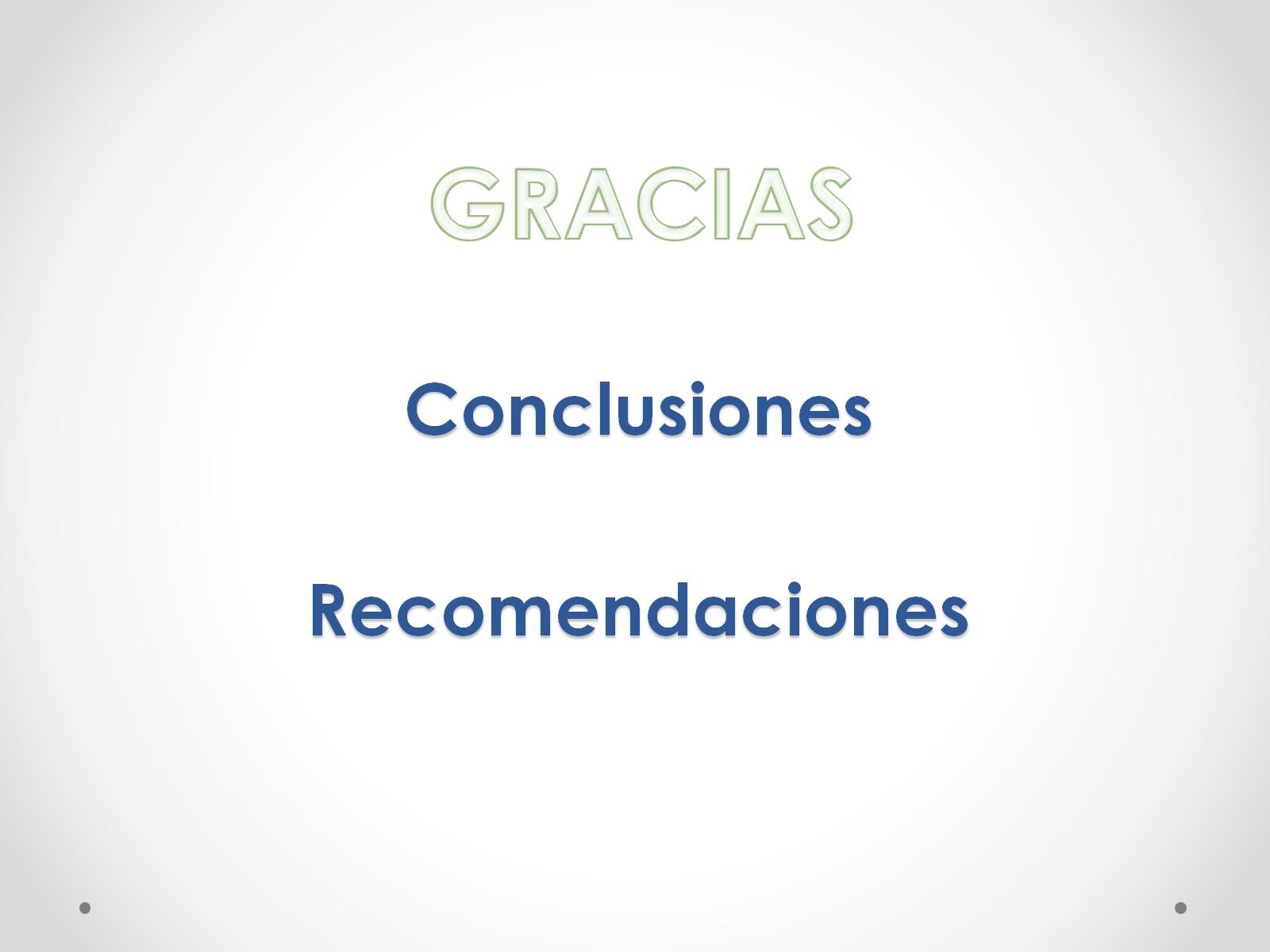